An Overview of Operations in an Integrated Steel Plant A case study -RINL/VSP
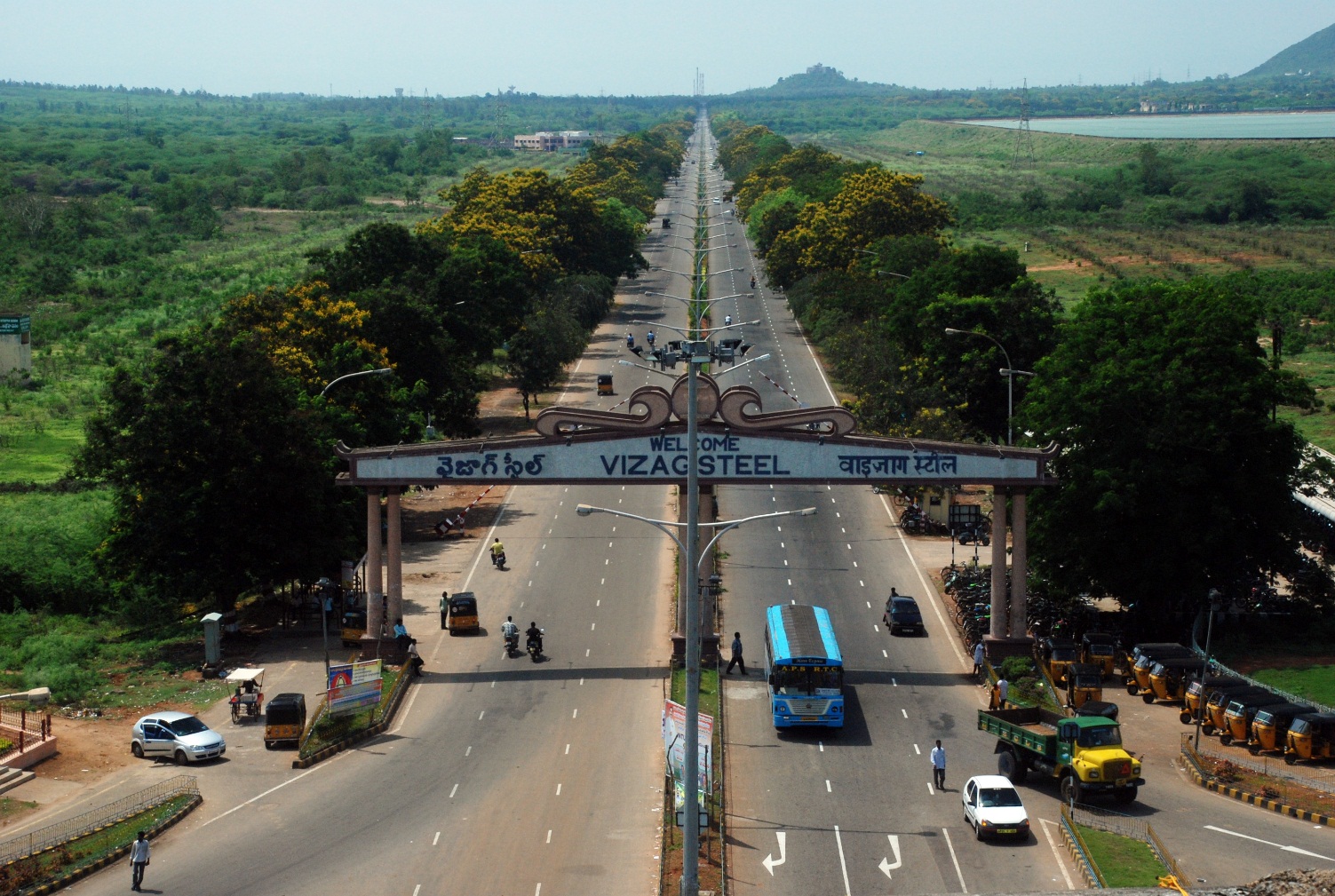 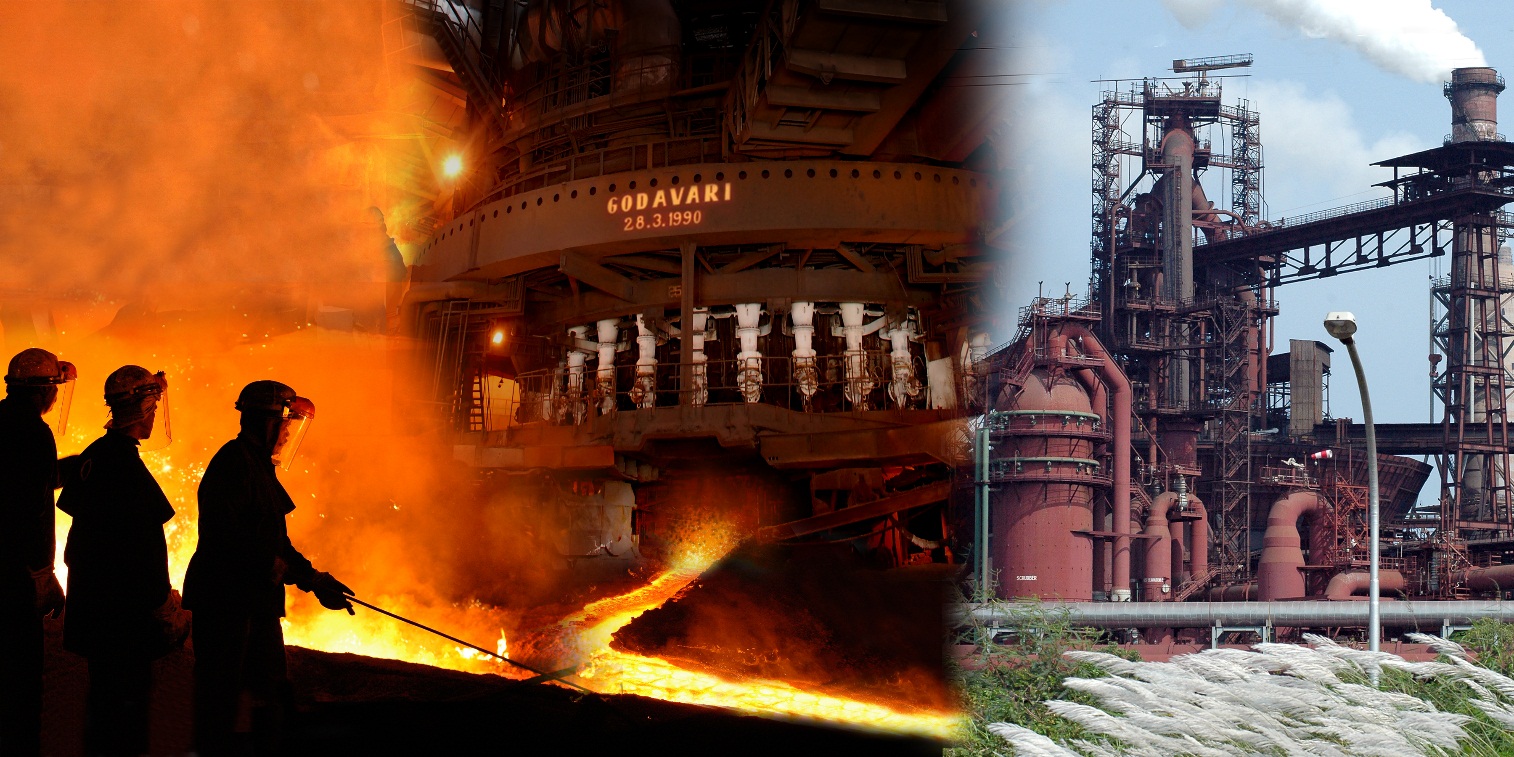 Flow of the presentation
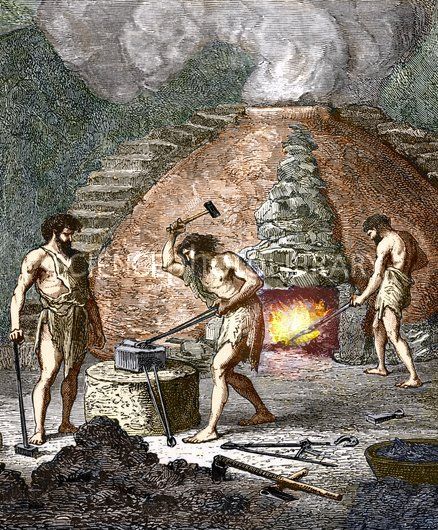 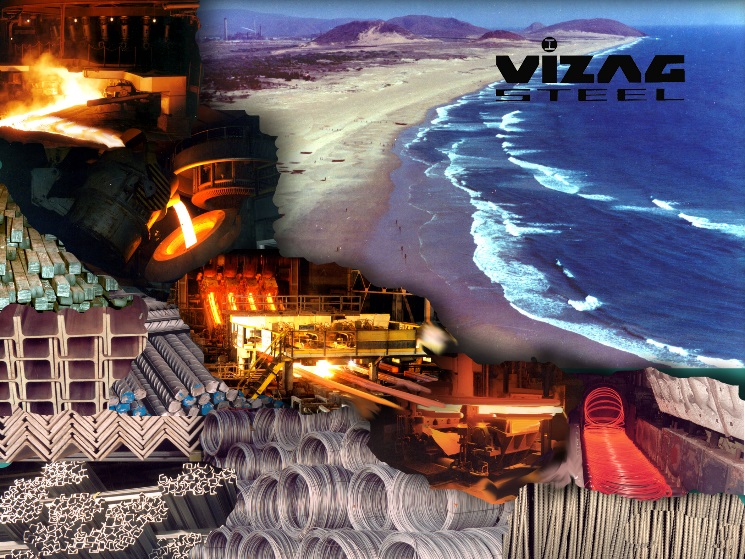 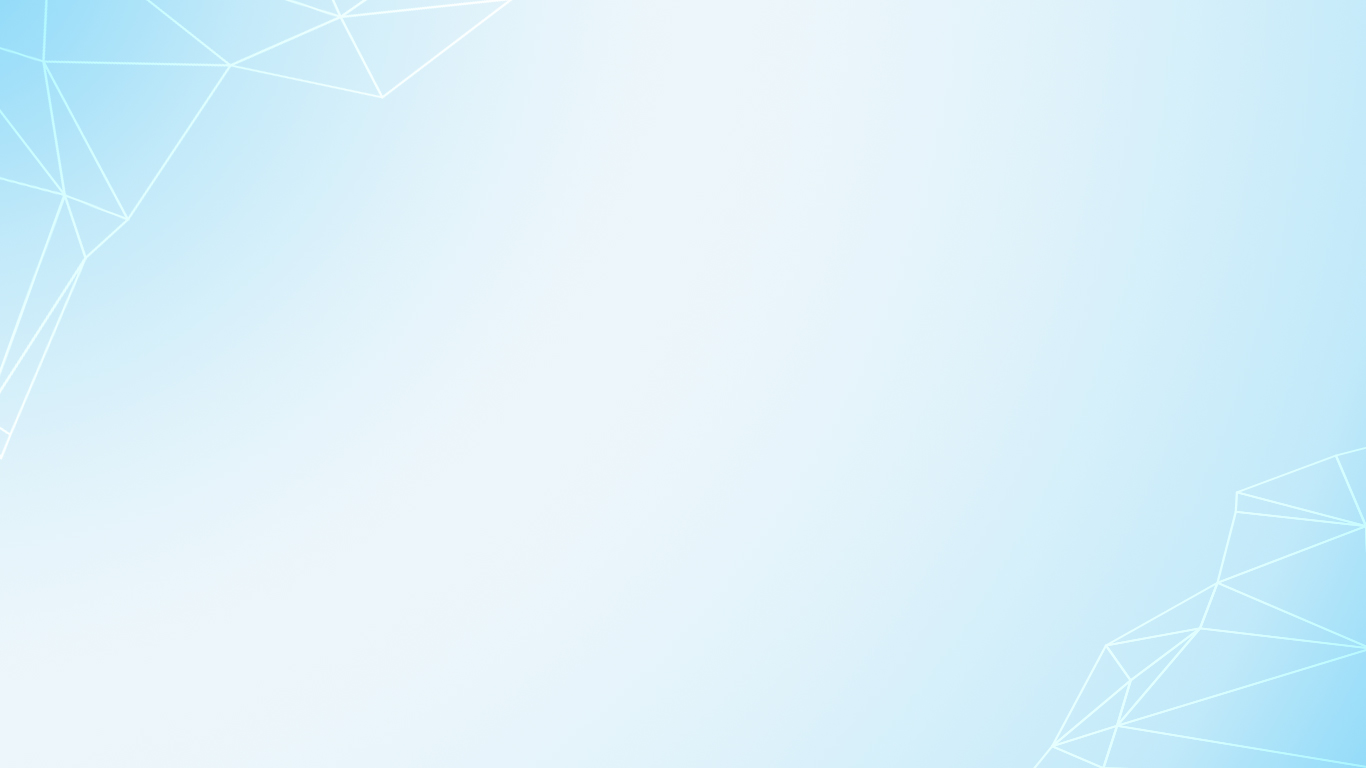 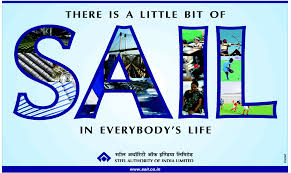 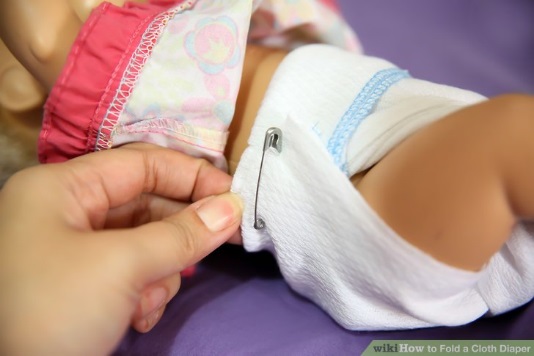 Iron- Prehistoric Evidence
History of Iron & Steel
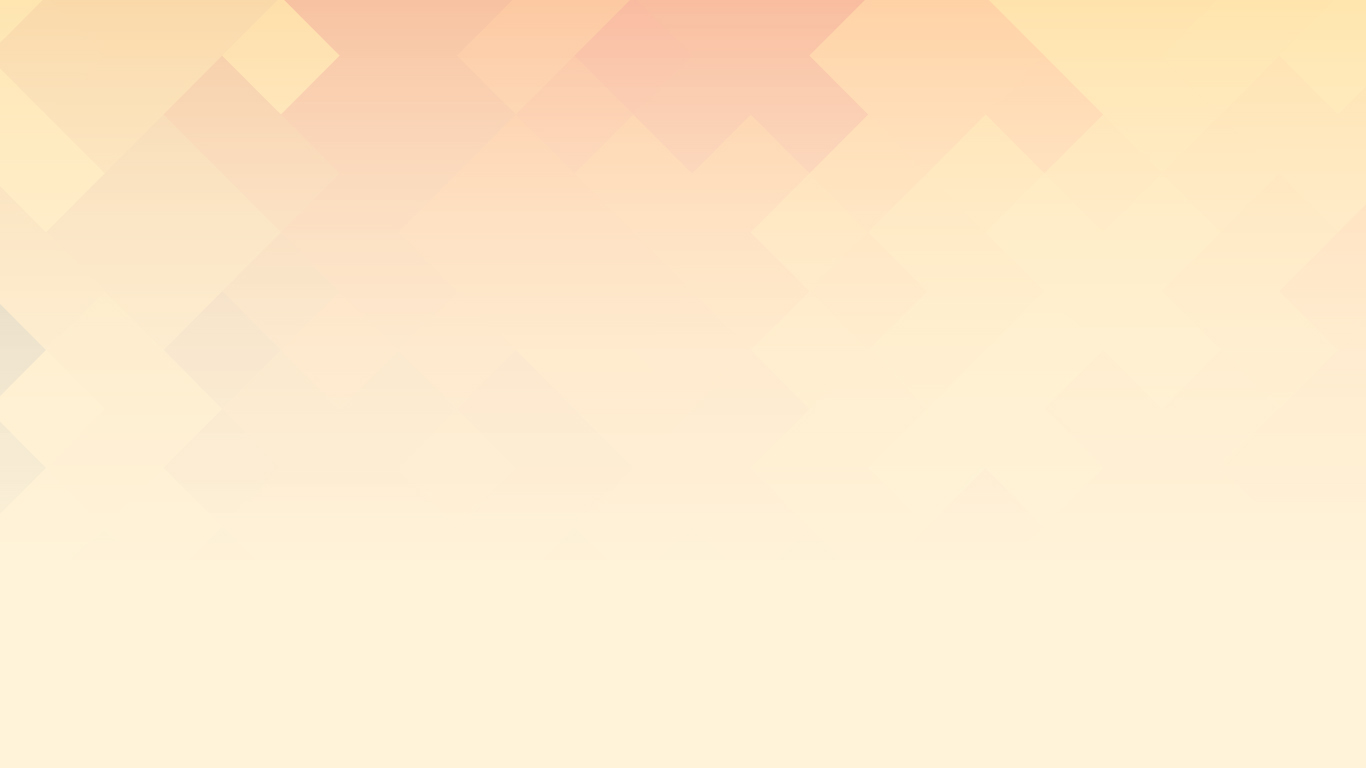 Iron- Prehistoric Evidence
History of Steel
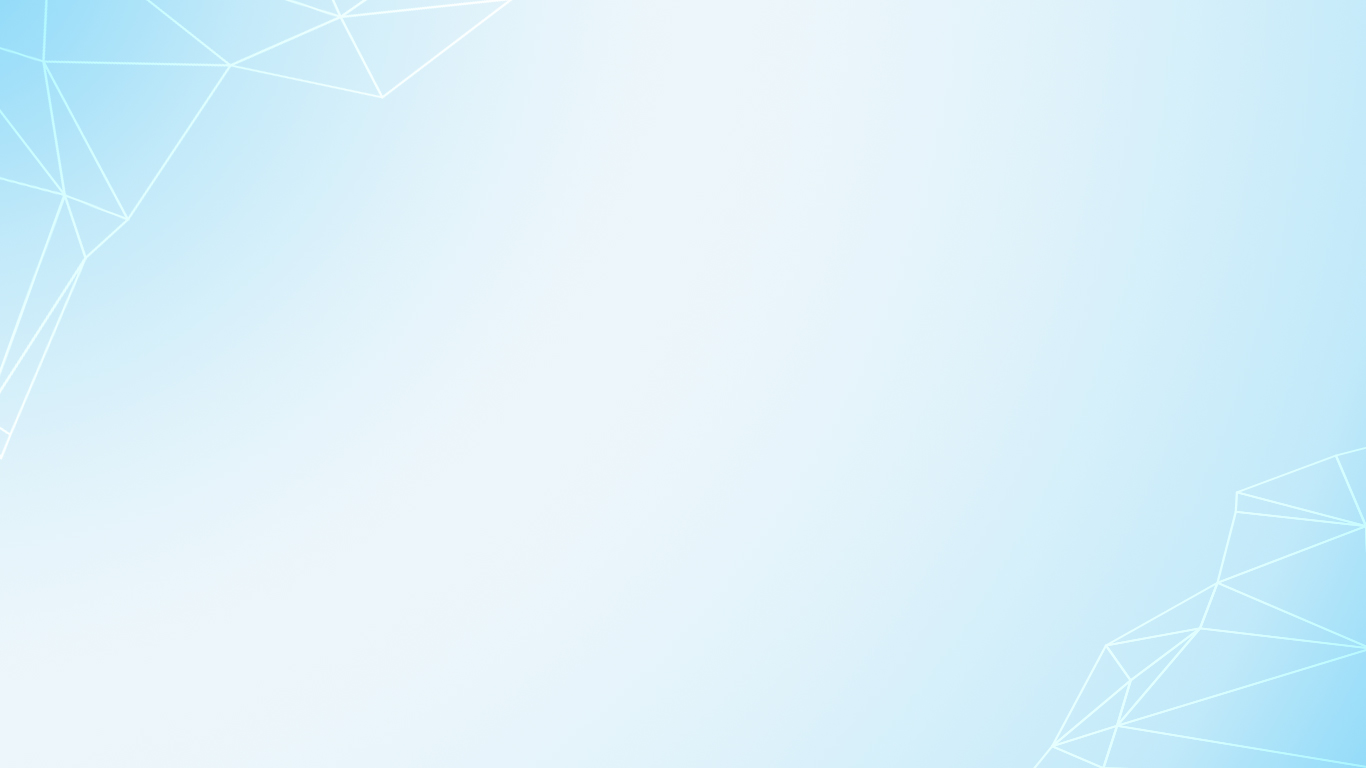 Around 4000 BC  the Sumerians and the Egyptians made  tips of spears, daggers and ornaments from iron recovered from the meteorites.
History of Iron & Steel
2007 Onwards China emerged as world leader
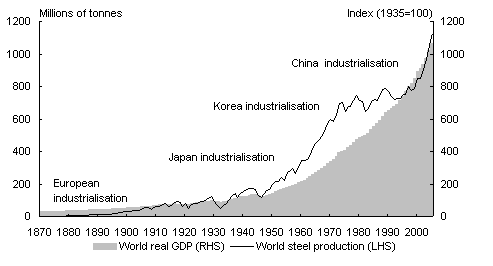 Japan World Leader
40% of World Steel from Britain
US emerged World Leader
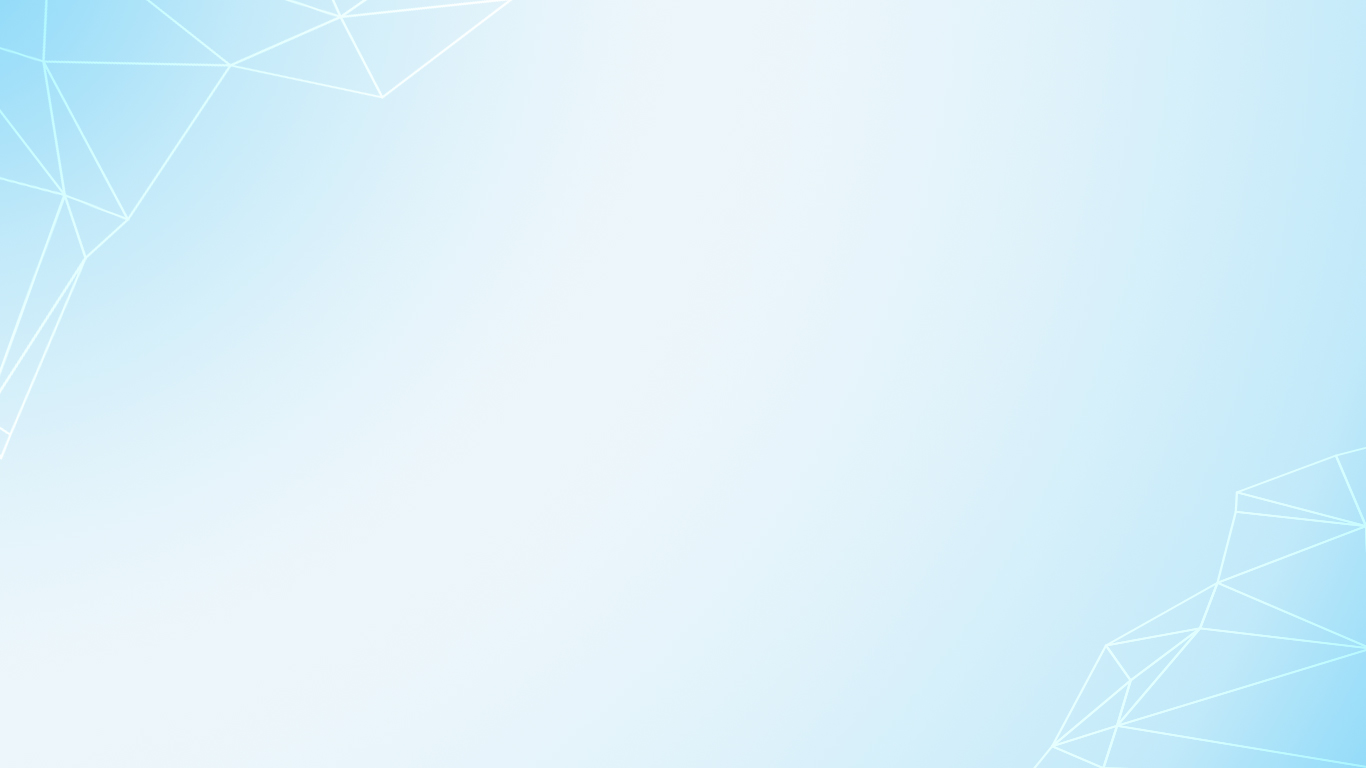 Iron and the Universe
History of Iron & Steel
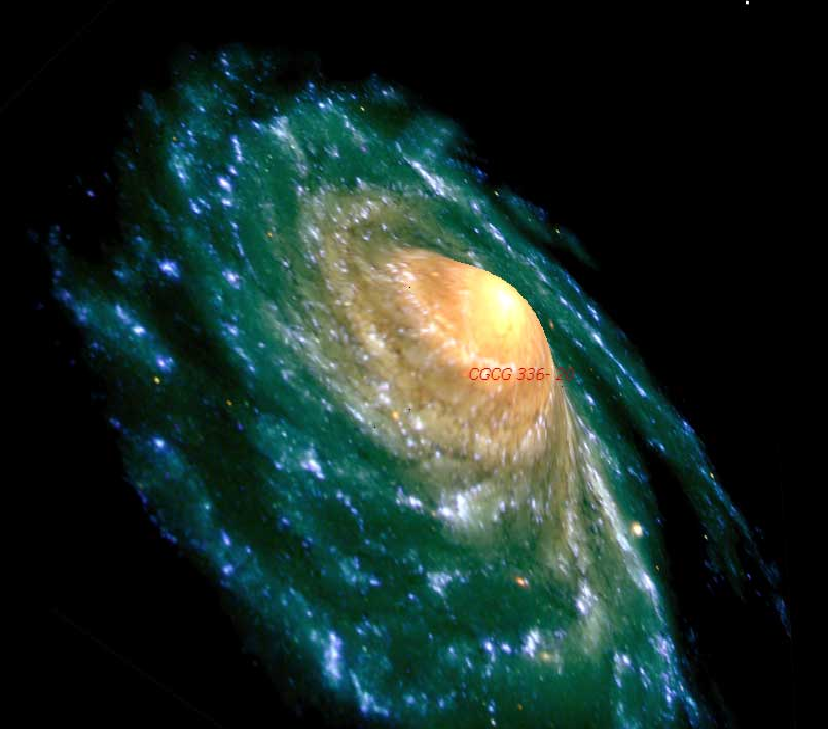 Iron is the tenth most abundant element in the universe.
Iron makes up 5% of the Earth’s crust and is second in abundance to aluminum among the metals and fourth in abundance among the elements.
Iron is the most abundant element by mass, making up 35% of the mass of the Earth as a whole.
 The concentration of iron in the various layers of the Earth ranges from very high at the inner core to only a few percent in the outer crust.
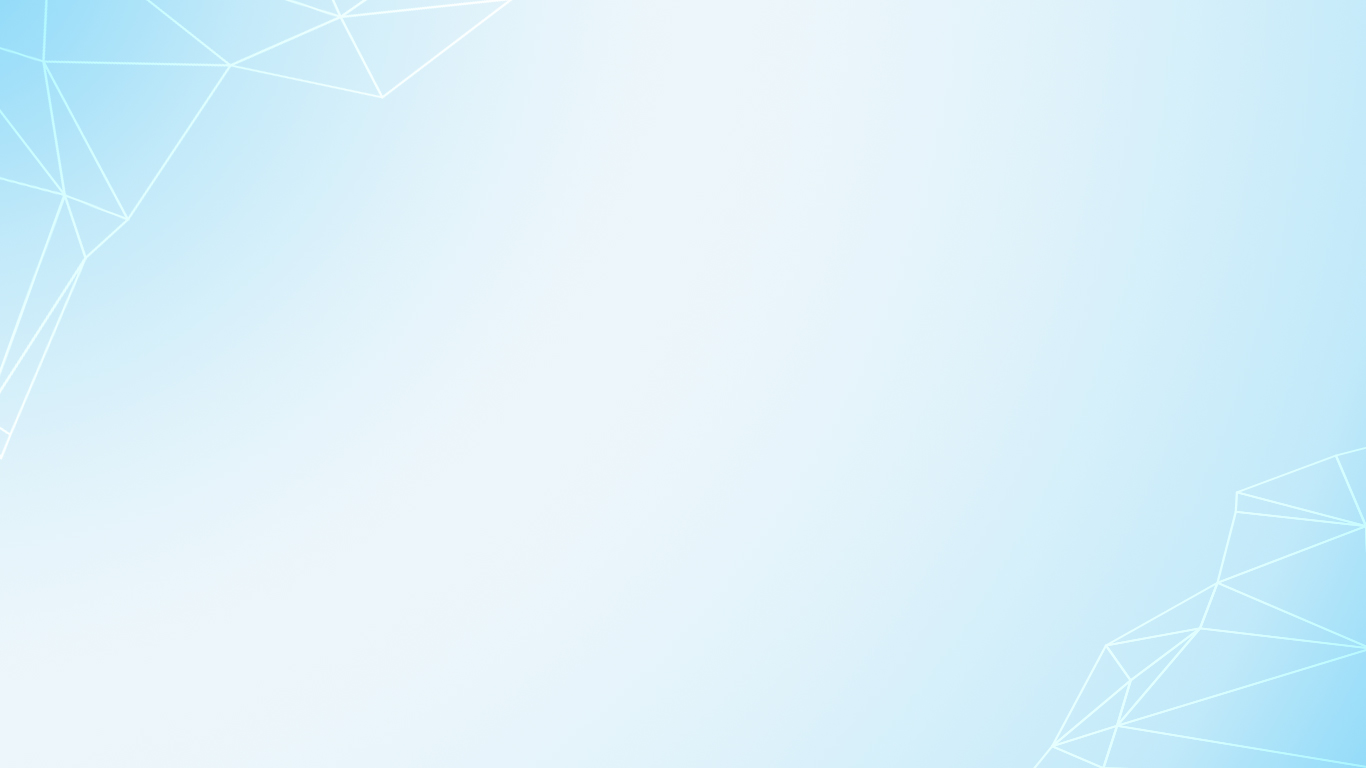 Rustless Wonder
History of Iron & Steel
Dating back to 4th century A.D, the Delhi iron pillar is testimony to the high level of skill achieved by ancient Indian iron smiths in the processing of iron.

7.3 m tall, with one m below the ground; the dia is 48 cm at the foot, tapering to 29 cm at the top, just below the base of the wonderfully crafted capital; it weighs about 6.5 t, and was manufactured by forged welding.
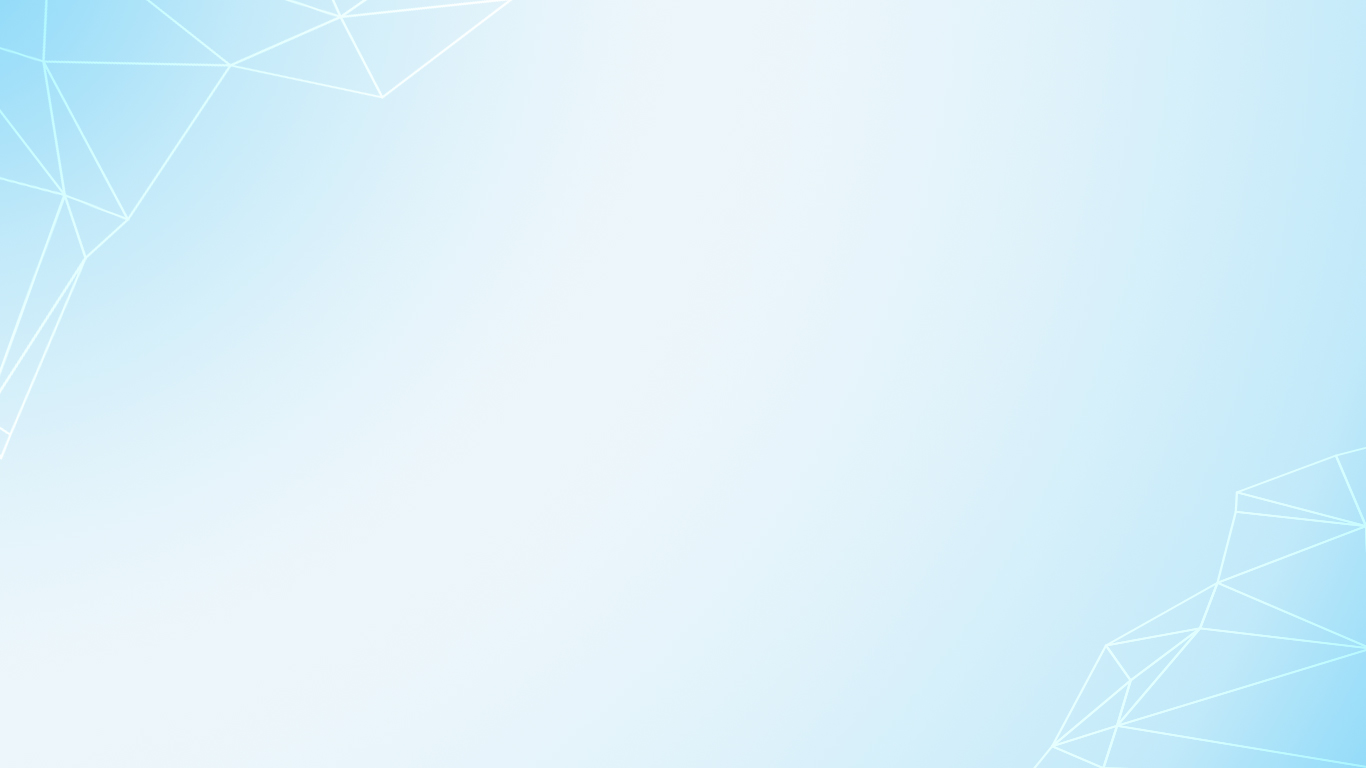 History of Iron & Steel
Damascus Sword
Wootz steel first appeared in India between 300 BC and AD 500.

They used to make it in crucible.

Damascus swords were prized for their strength and sharpness. They were famous for being so sharp that they could cut a silk scarf in half as it fell to the ground.
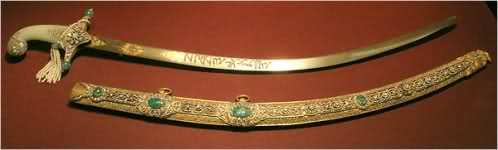 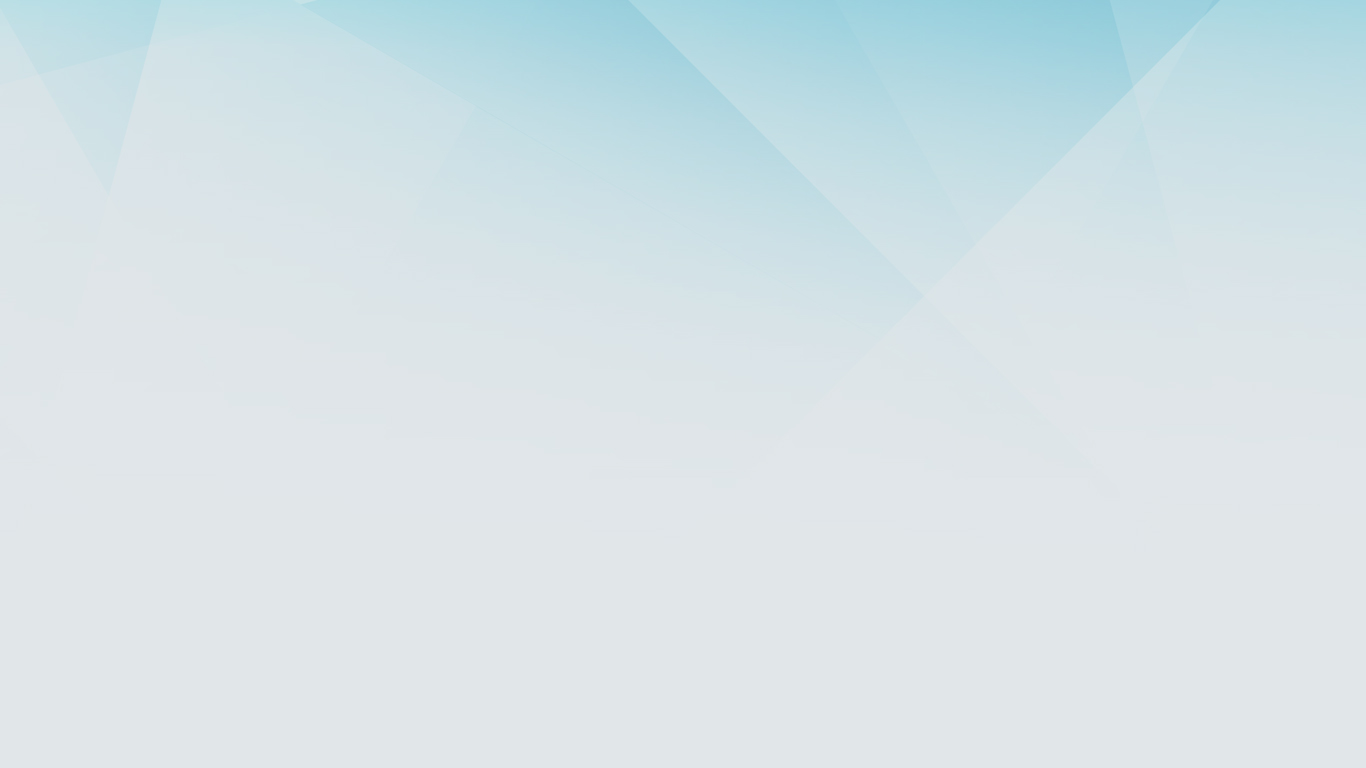 The Bloomery
Evolution of process
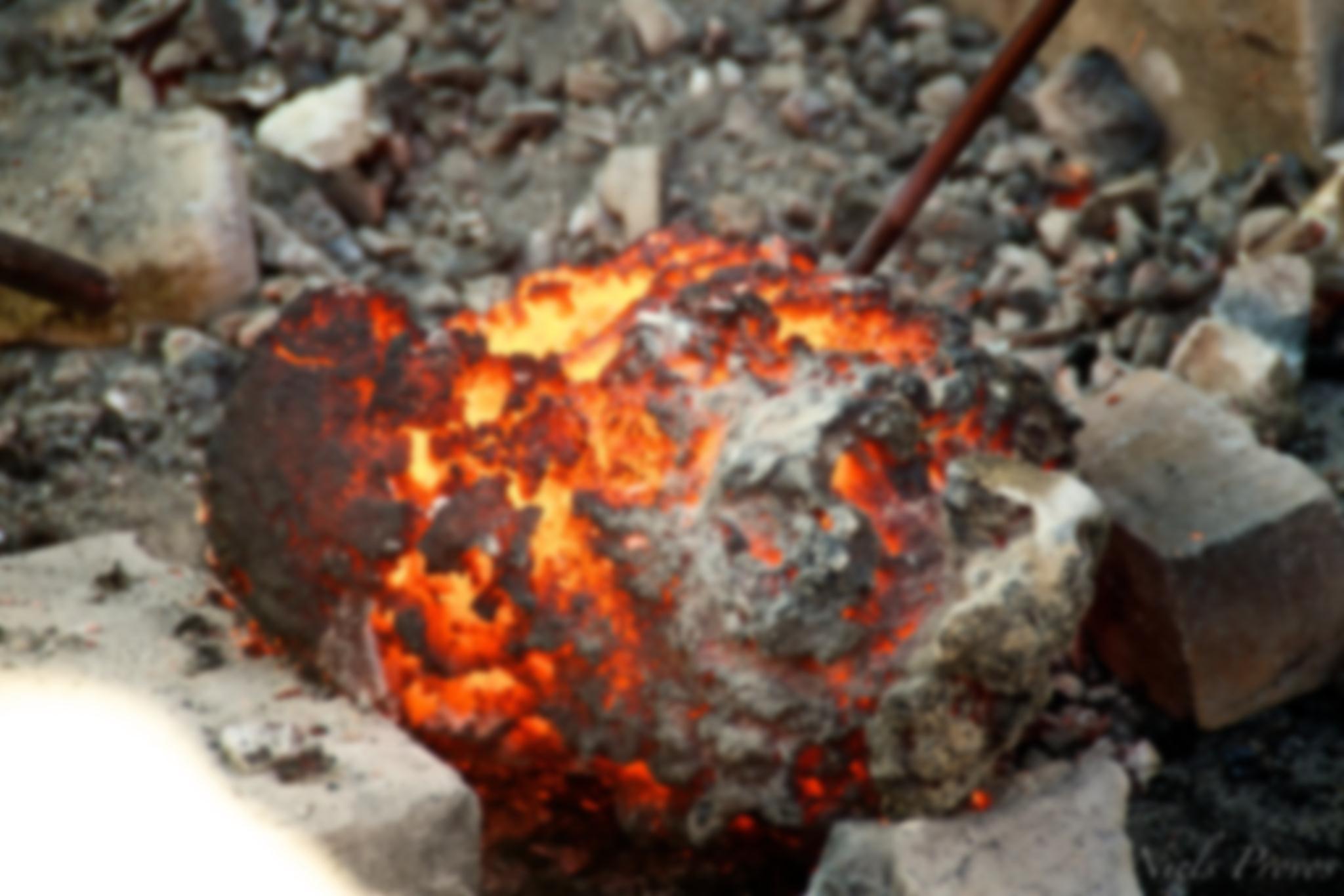 This is the process that started the Iron Age. 
It seems most likely that a lump of Iron Ore in a particularly hot fire lead to a strange material left in the embers of the fire. 
From this, the Bloomery Furnace developed.
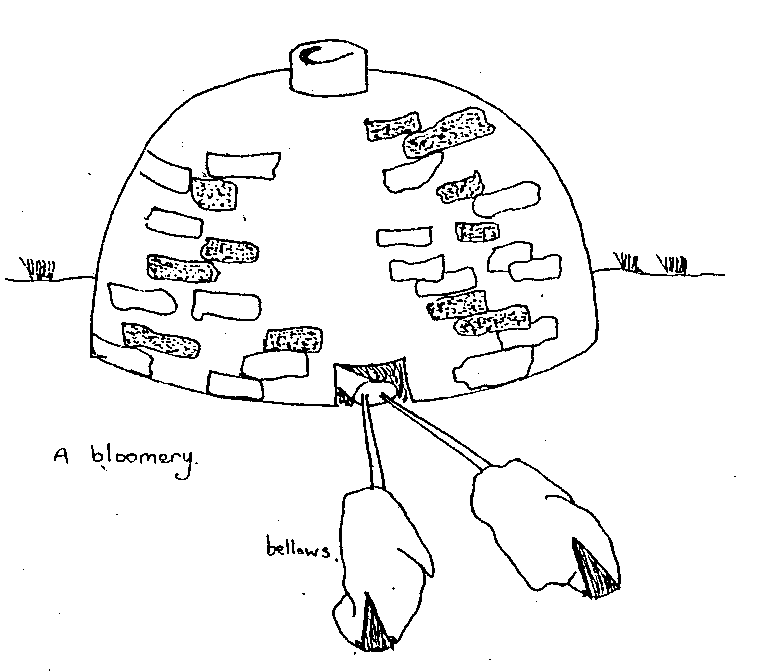 Evolution of process
Bloomery Furnaces
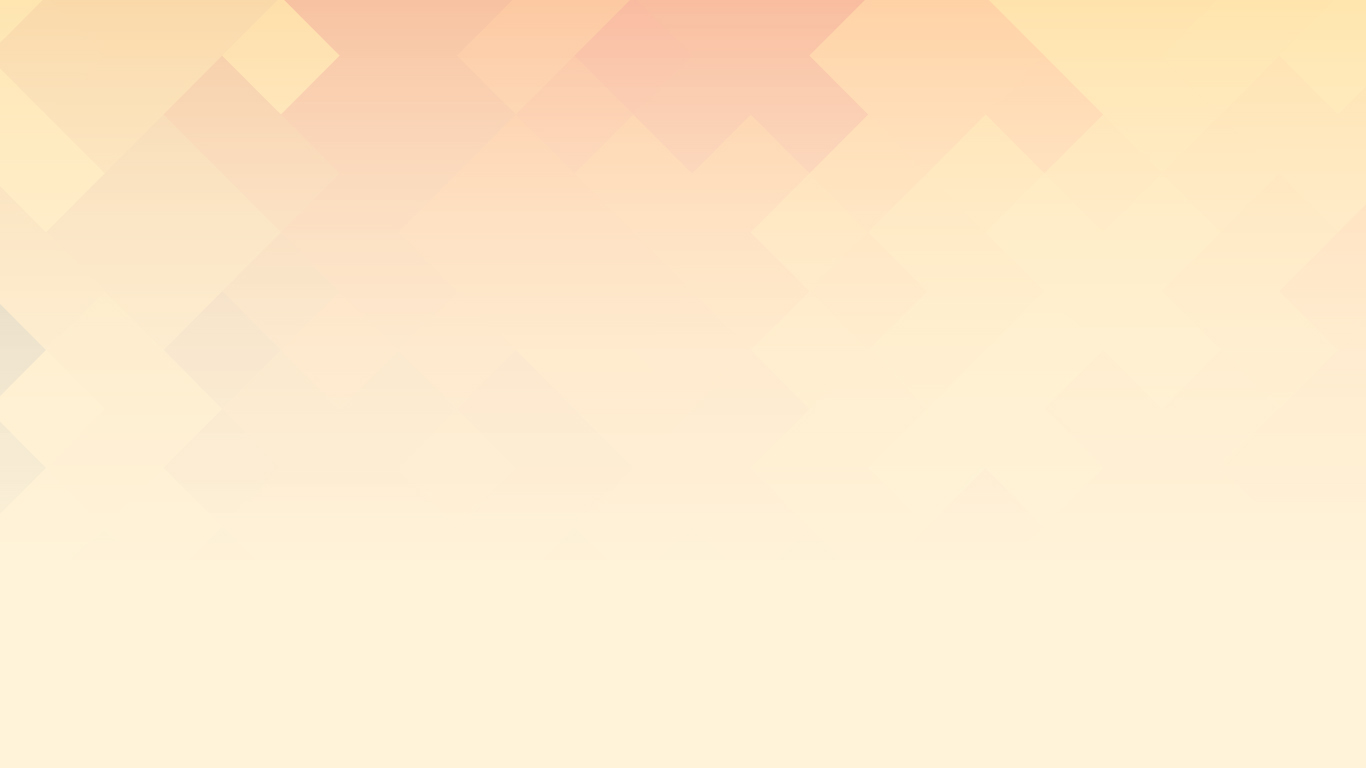 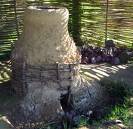 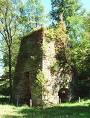 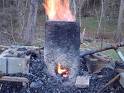 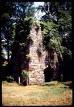 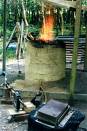 In this a mixture of Iron Ore and Charcoal was burnt with the help of a blast of air from hand worked bellows. 
The Output was typically a small lump of Wrought Iron of poor quality, but even this was enough to make an impact on history.
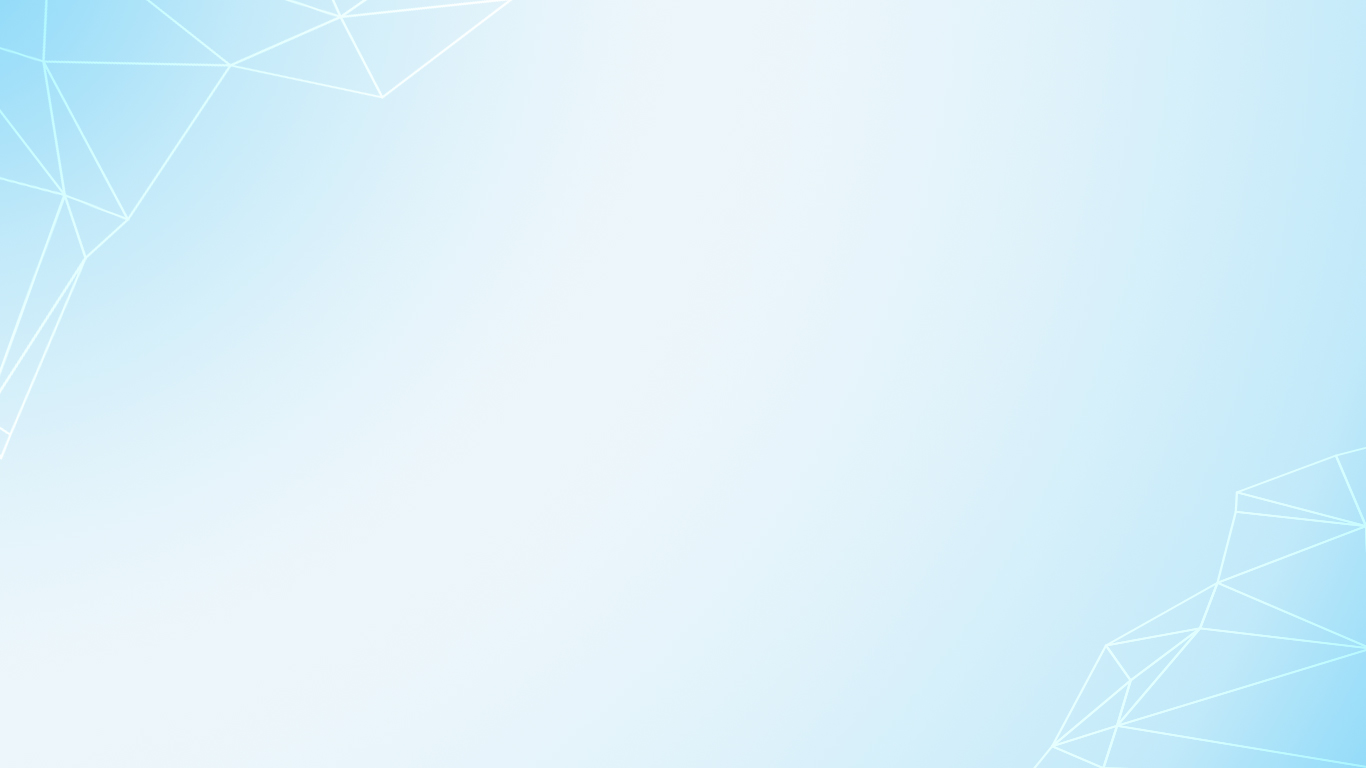 Evolution of process
Making of Iron
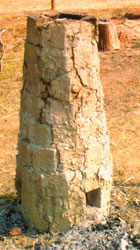 Intentional reduction of iron metal from terrestrial ores (Haematite ore), started near the end of the Late Bronze Age (ca. 1600–1150 BC).
Fe2O3+ 3CO    ->    2Fe + 3CO2
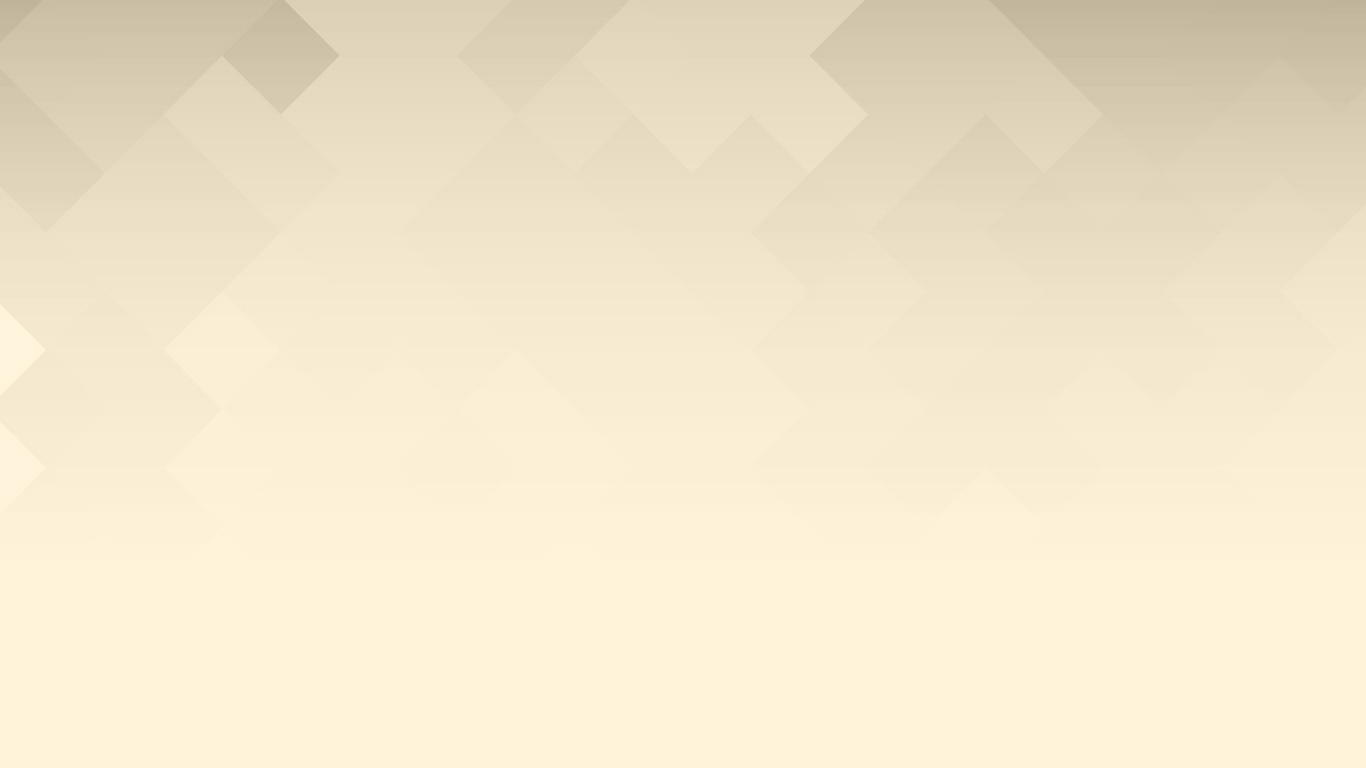 Evolution of process
Stuckofen, 1350 A.D.
This type of furnace, called “Stuckofen" is generally recognized as the forerunner of the blast furnace.
Such furnaces were used in Germany, Austria, Belgium and the Netherlands. 
They had a height of 3-5 m and a round, oval or rectangular cross section.
 Iron ore and fuel were charged at the top whereas the combustion air was supplied at low pressure through one or two "tuyeres", situated about 0.5 m above the bottom stone of the furnace. 
At the bottom of the furnace a drawing hole was provided in the wall for extracting the blooms; this hole was closed with brickwork that had to be torn out each time a bloom was drawn.
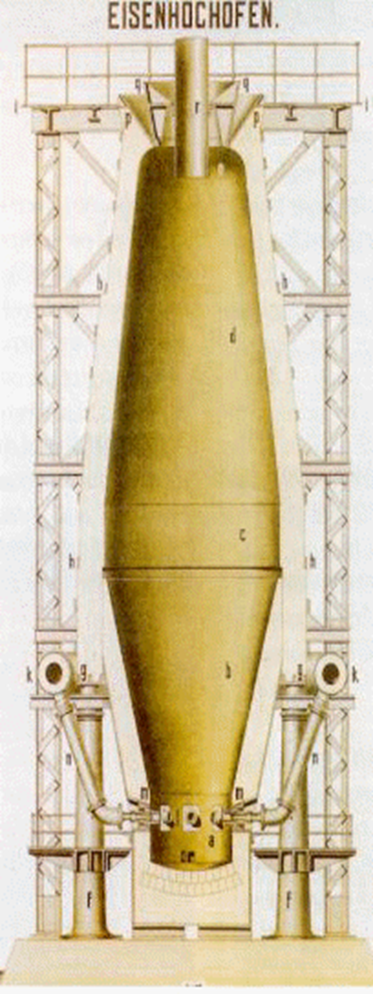 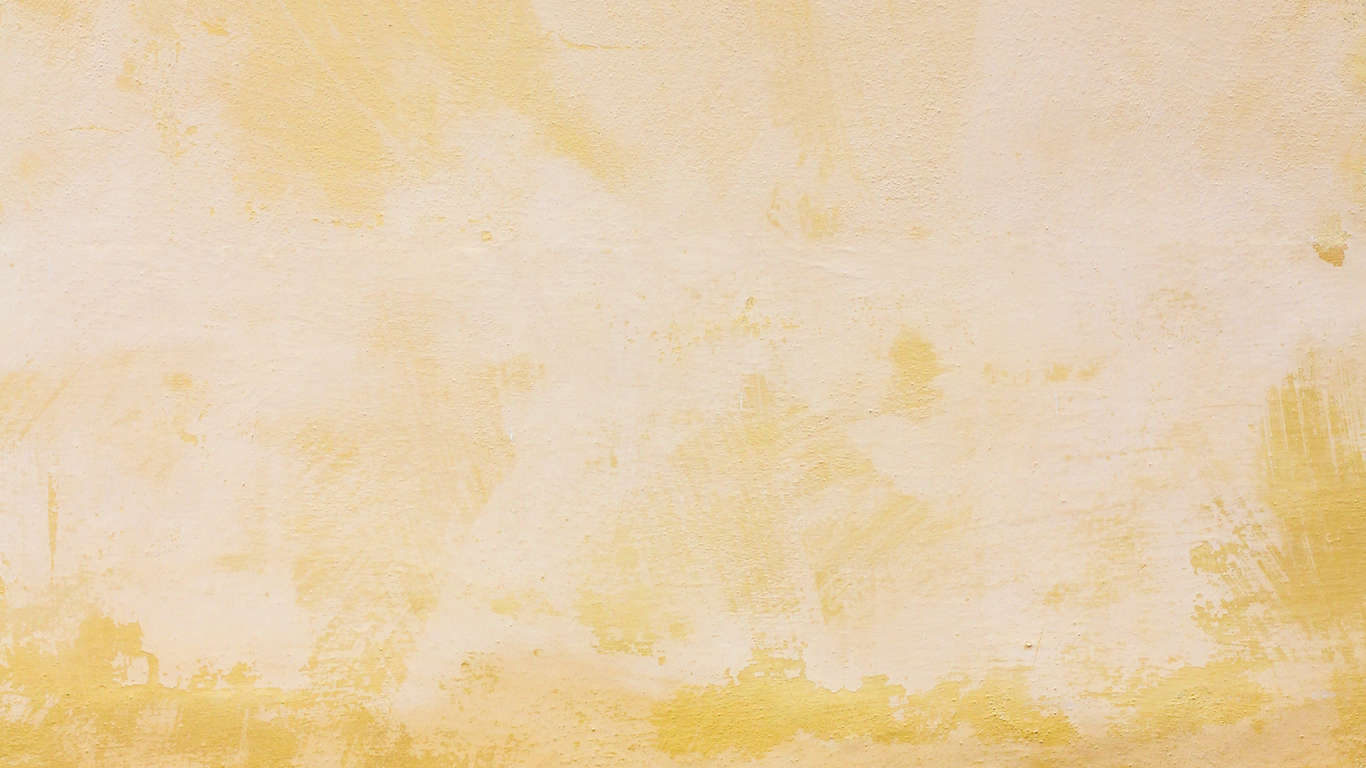 Bessemer Process1856 AD
Evolution of process
First process for mass scale production of steel from Iron
The key principle is removal of impurities from the iron by oxidation with air being blown through the molten iron. 
The blowing of air through the molten pig iron introduces oxygen into the melt which results in oxidation, removing impurities found in the pig iron, such as silicon, manganese, and carbon in the form of oxides.
The oxidation also raises the temperature of the iron mass and keeps it molten.
Using the Bessemer process, it took between 10 and 20 minutes to convert three to five tons of iron into steel — it used to take at least a full day of heating, stirring and reheating to achieve this
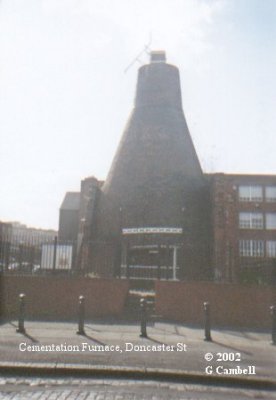 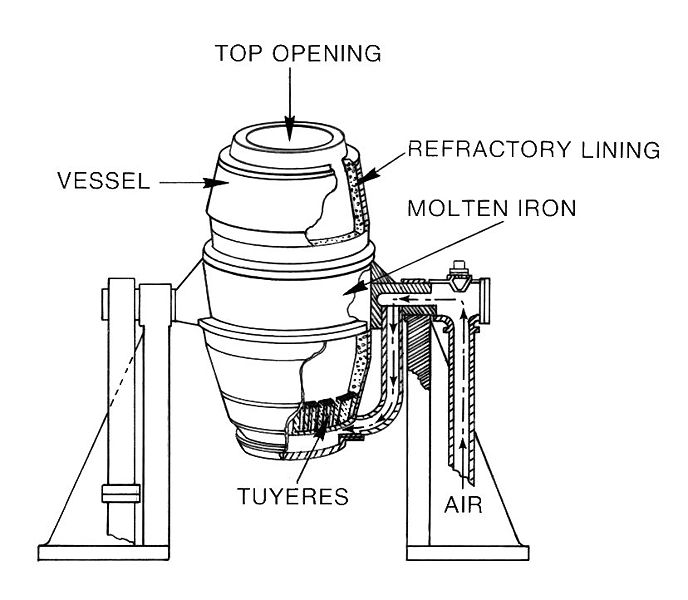 The refractory lining of the converter also plays a role in the conversion — clay linings are used when there is little phosphorus in the raw material – this is known as the acid Bessemer process. When the phosphorus content is high, dolomite, or sometimes magnesite, linings are used in the alkaline Bessemer limestone process.
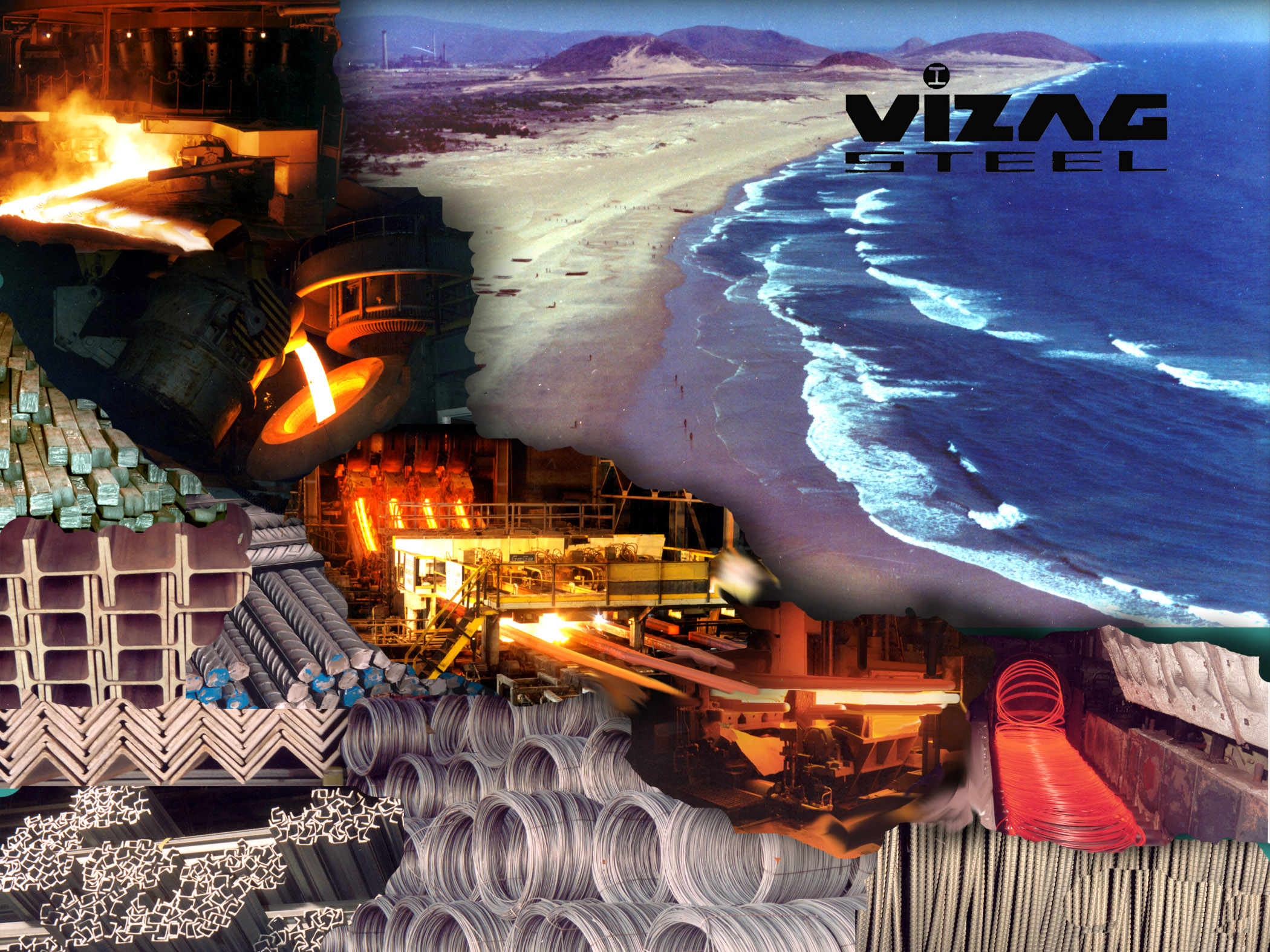 VIZAG STEEL – THE FIRST SHORE BASED
 INTEGRATED STEL PLANT
After reaching 120% Capacity Utilization in 3.0 Mtpa stage


6.3Mtpa / 7.3 Mtpa
Overview of VSP
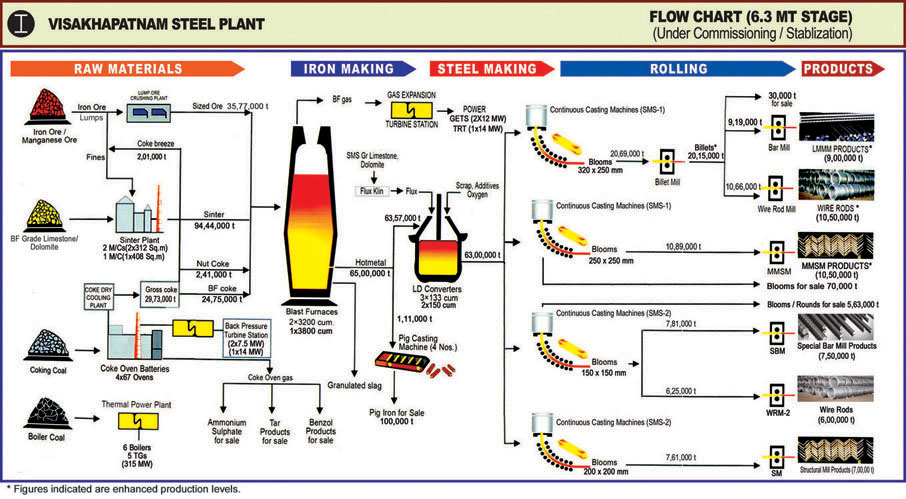 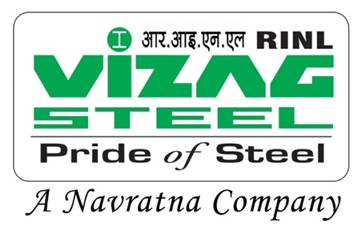 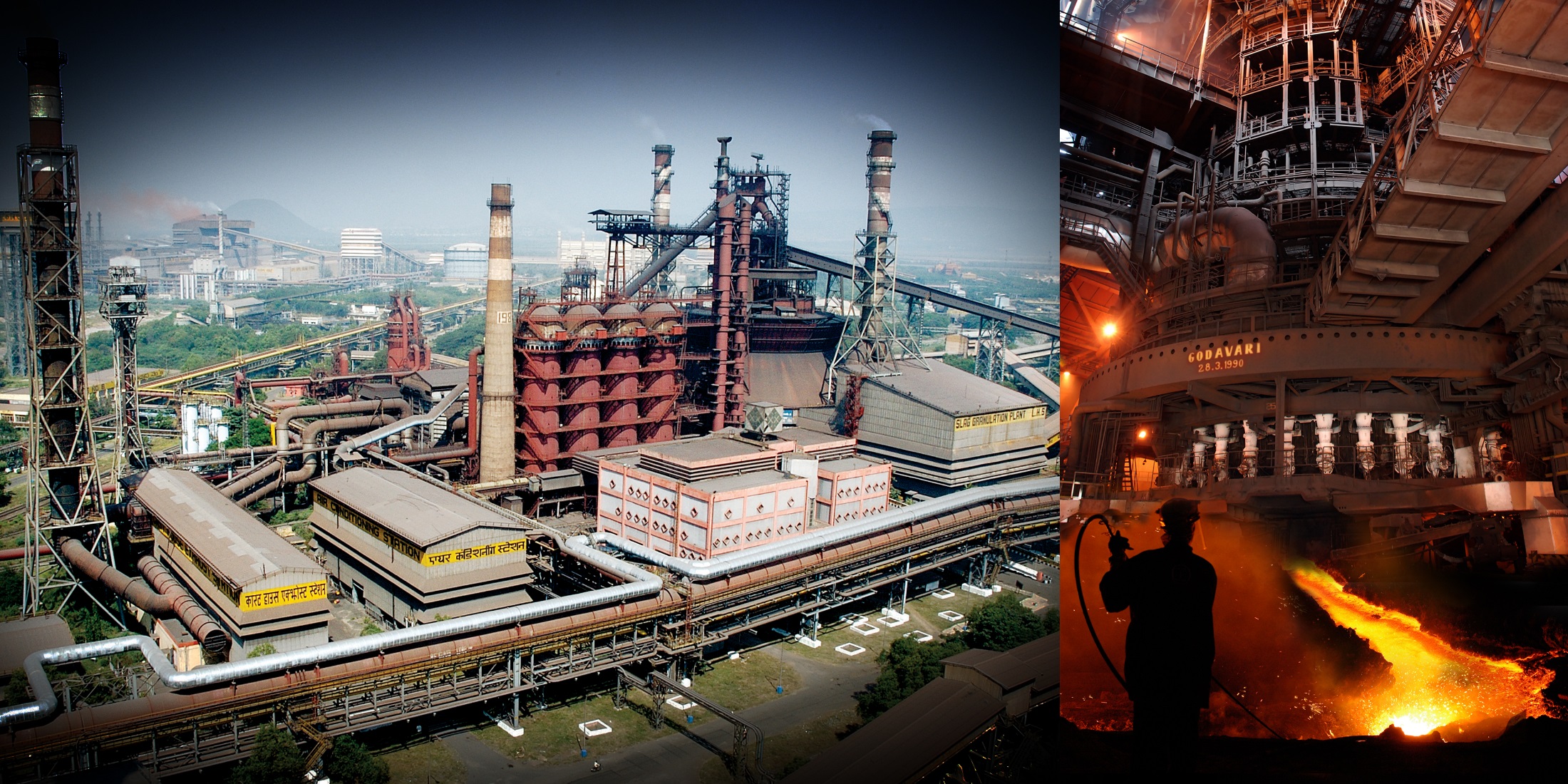 Blast Furnace
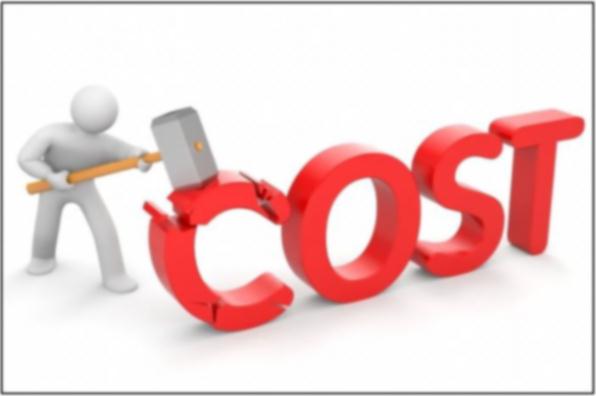 `25400/-
Raw Material Handling Plant
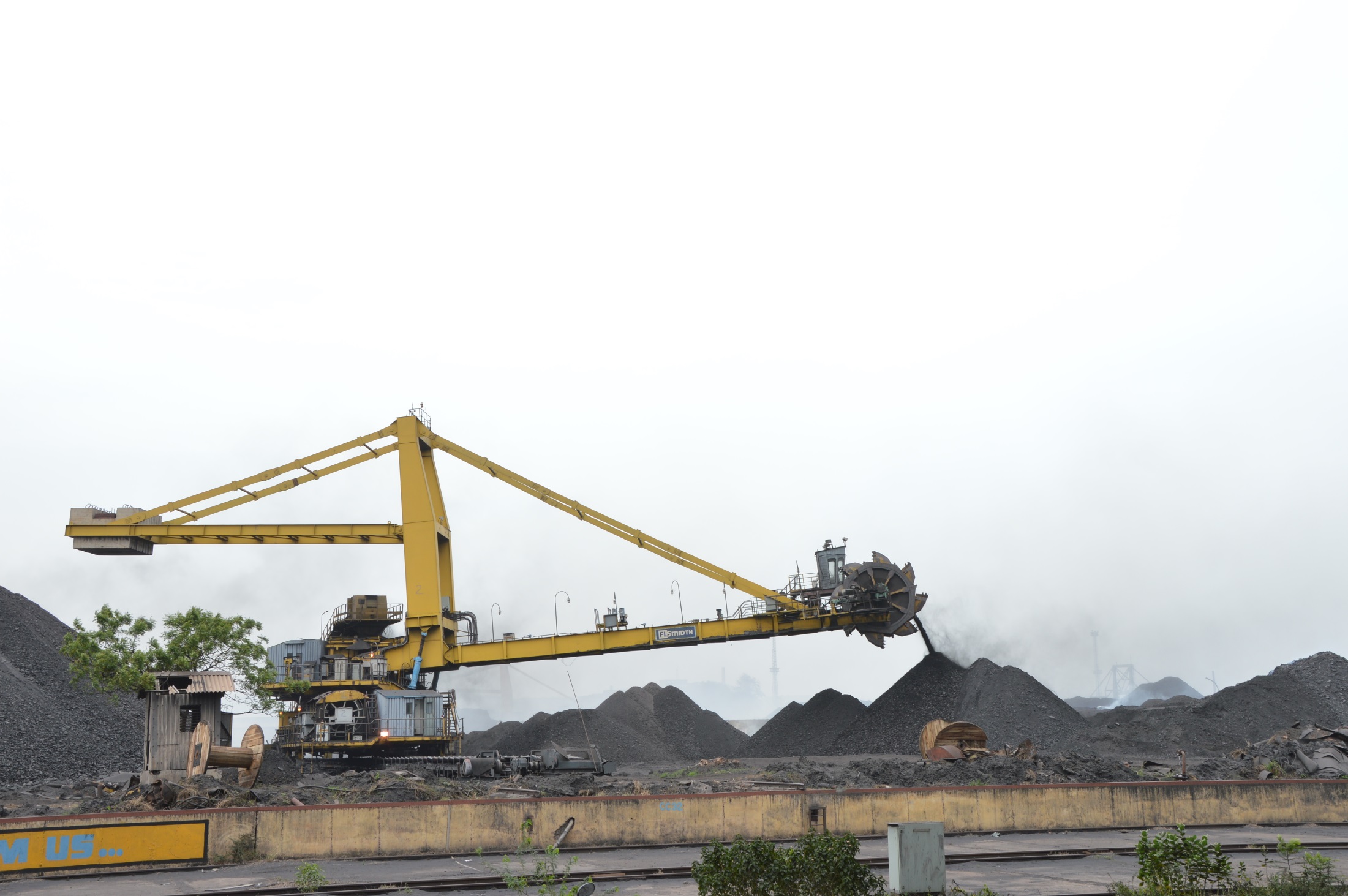 Coke Ovens
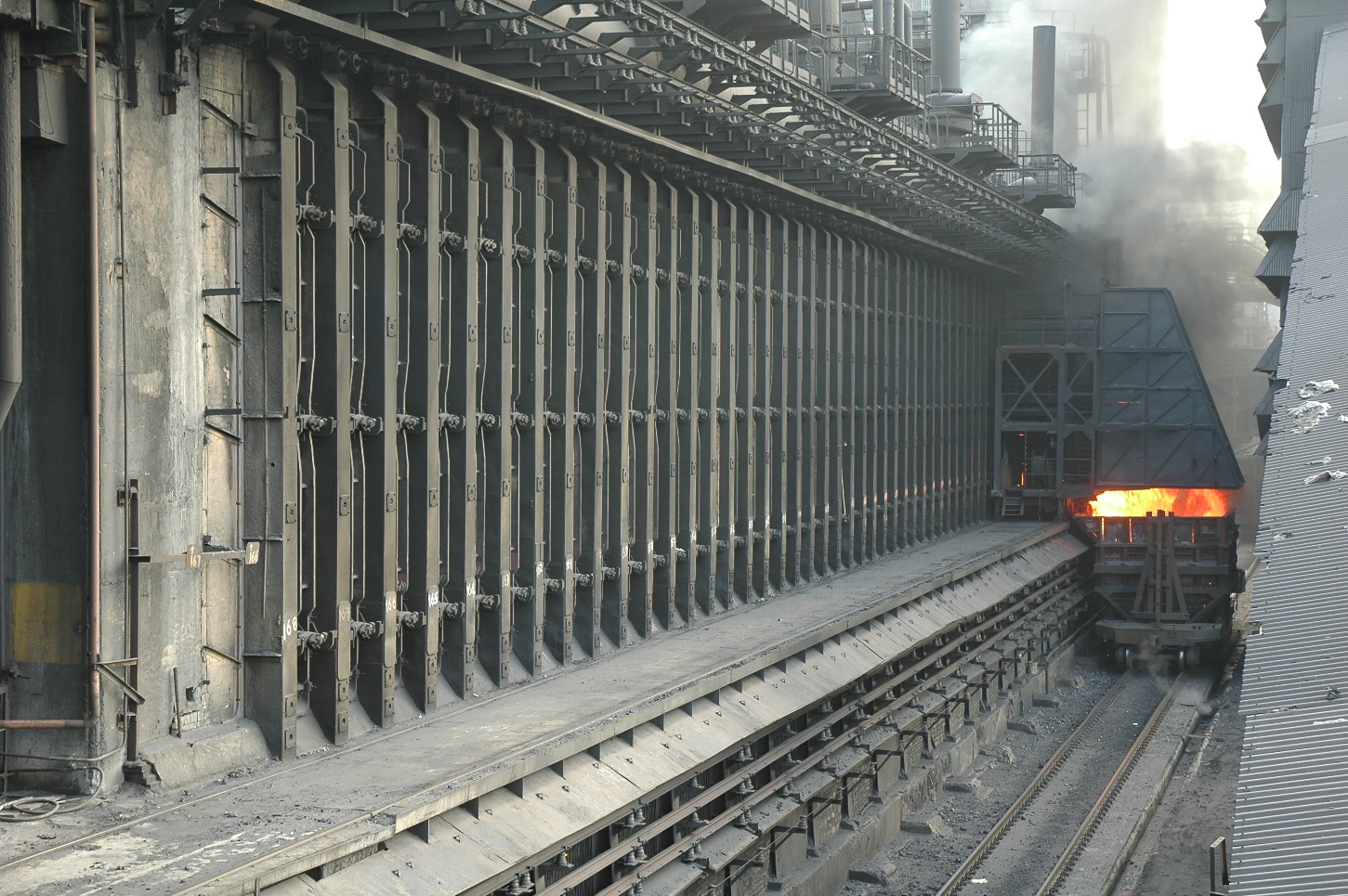 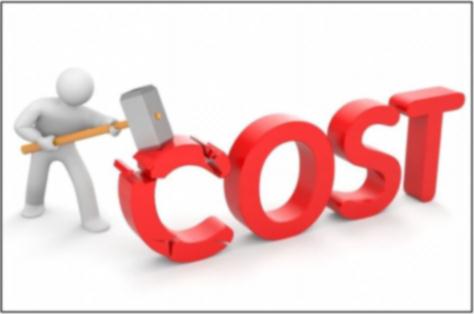 `22,700/-
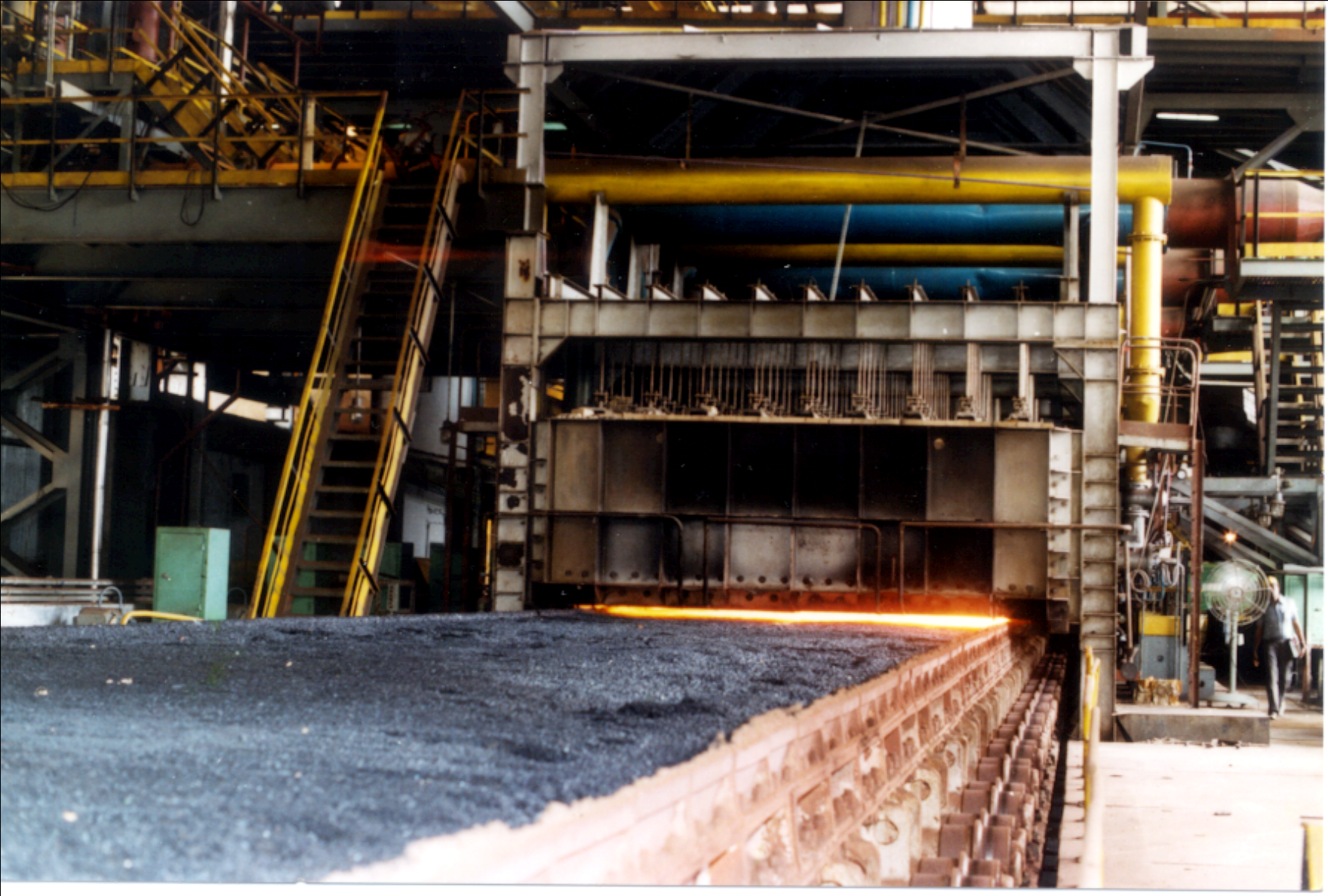 Sinter Plant
Output

Sinter
Input
Iron Ore Fines
BF Dolomite & Limestone
Sand/Qtz Fines
Coke Breeze
Mn Ore Fines
Calcined Flux screenings
LD Slag
Metallurgical Waste
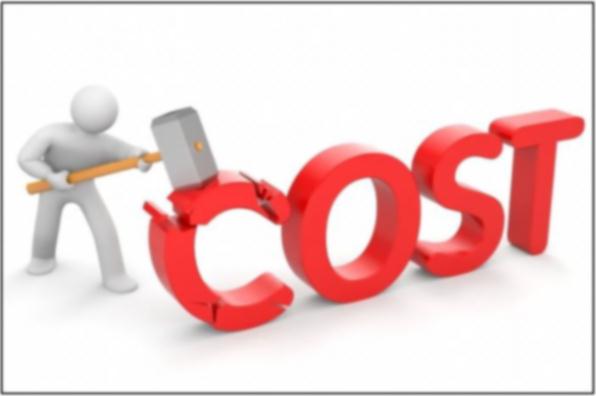 `6,900/-
Overview of VSP
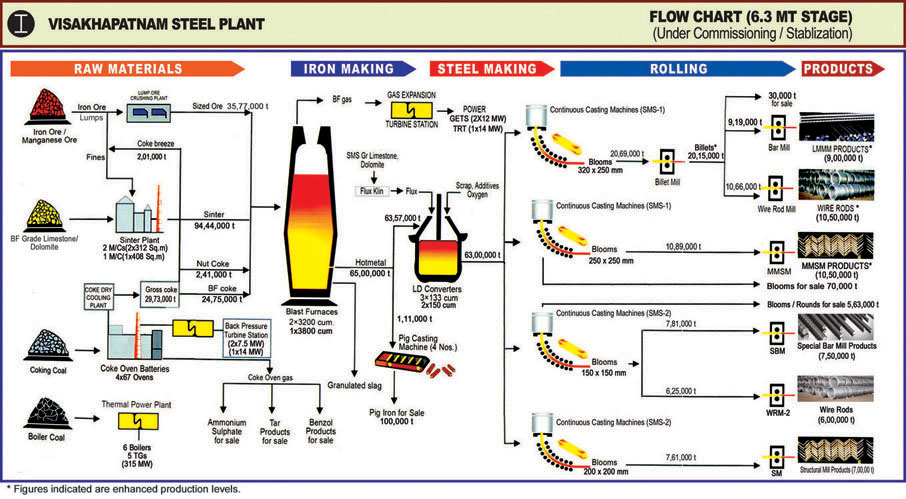 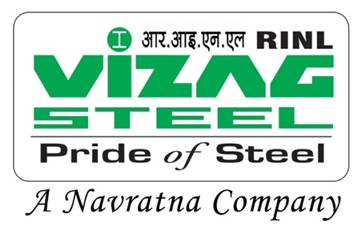 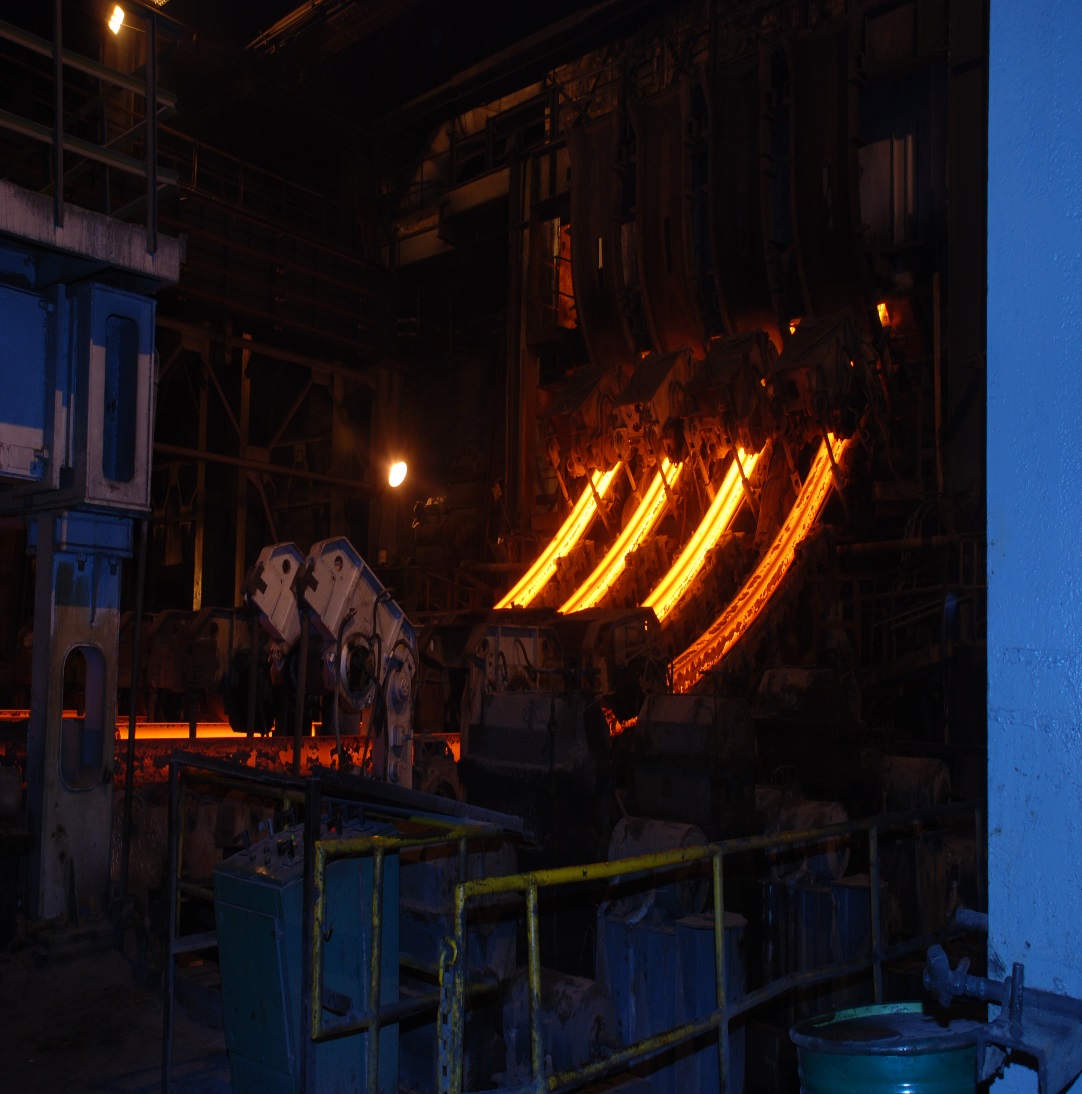 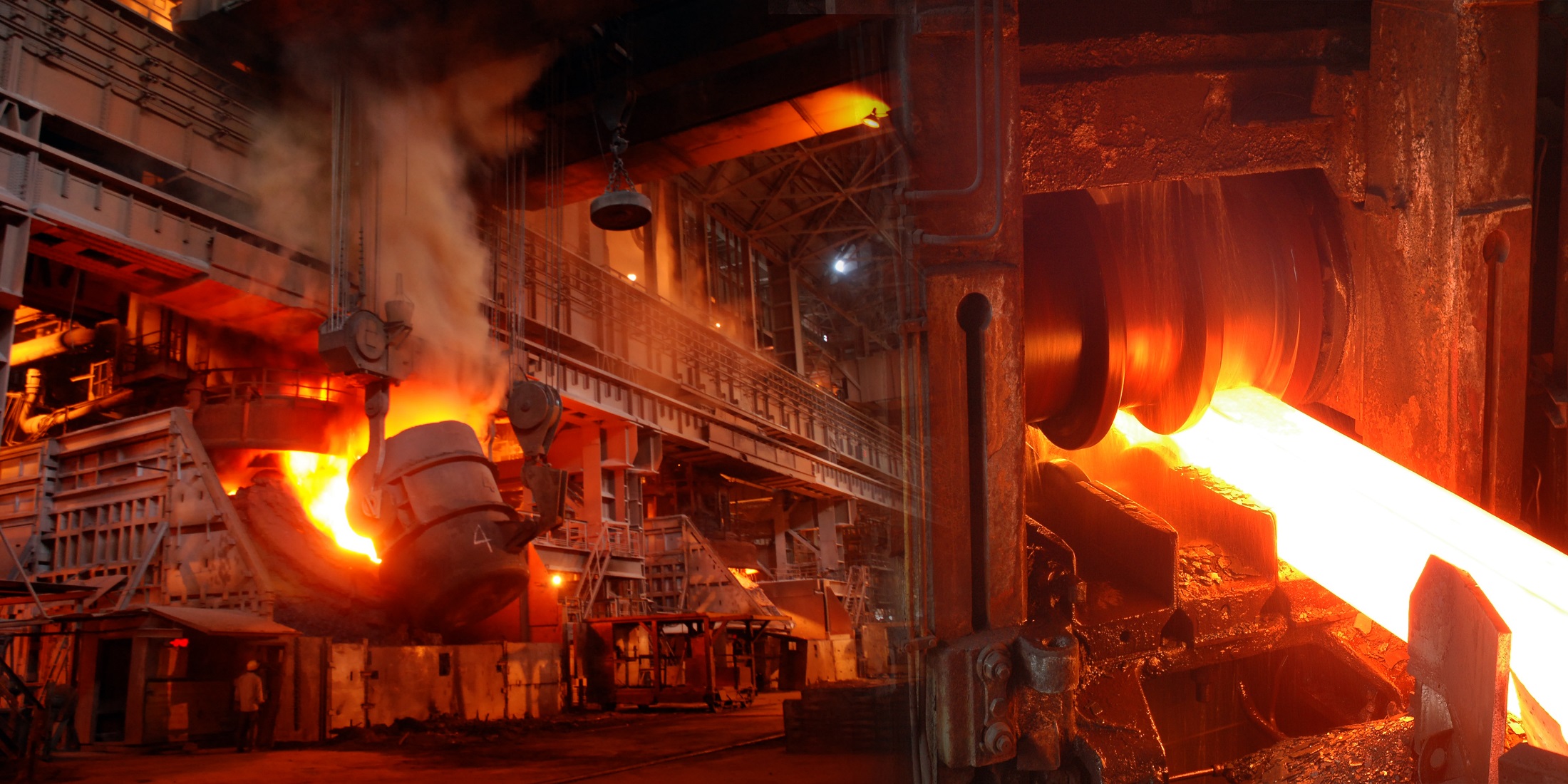 Steel Melt Shop
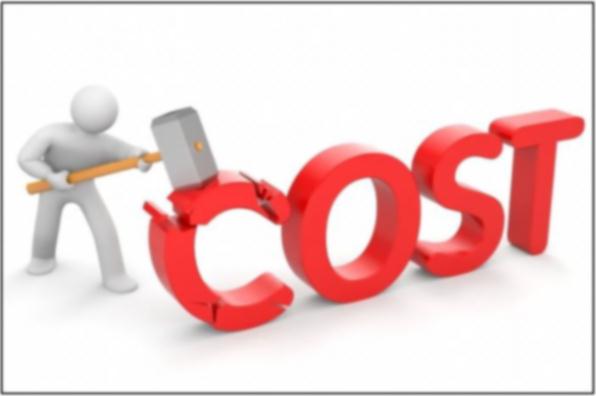 `34,000/-
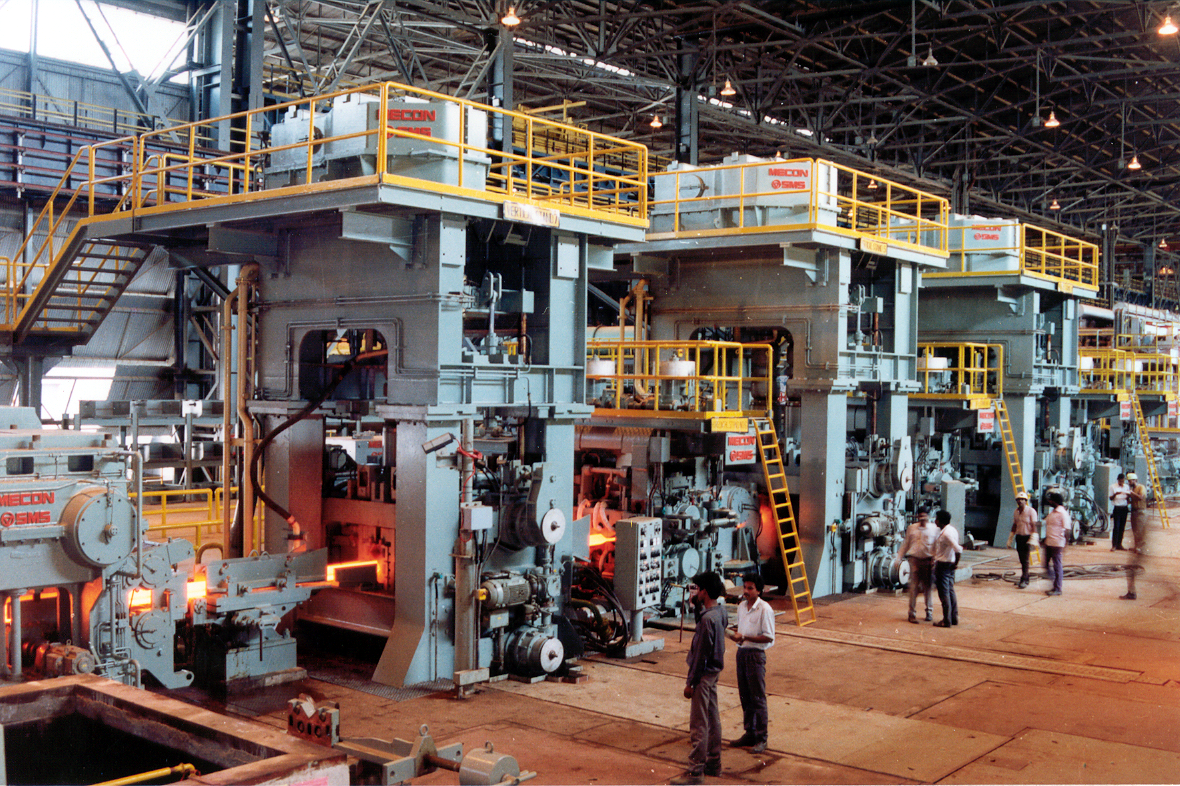 LMMM
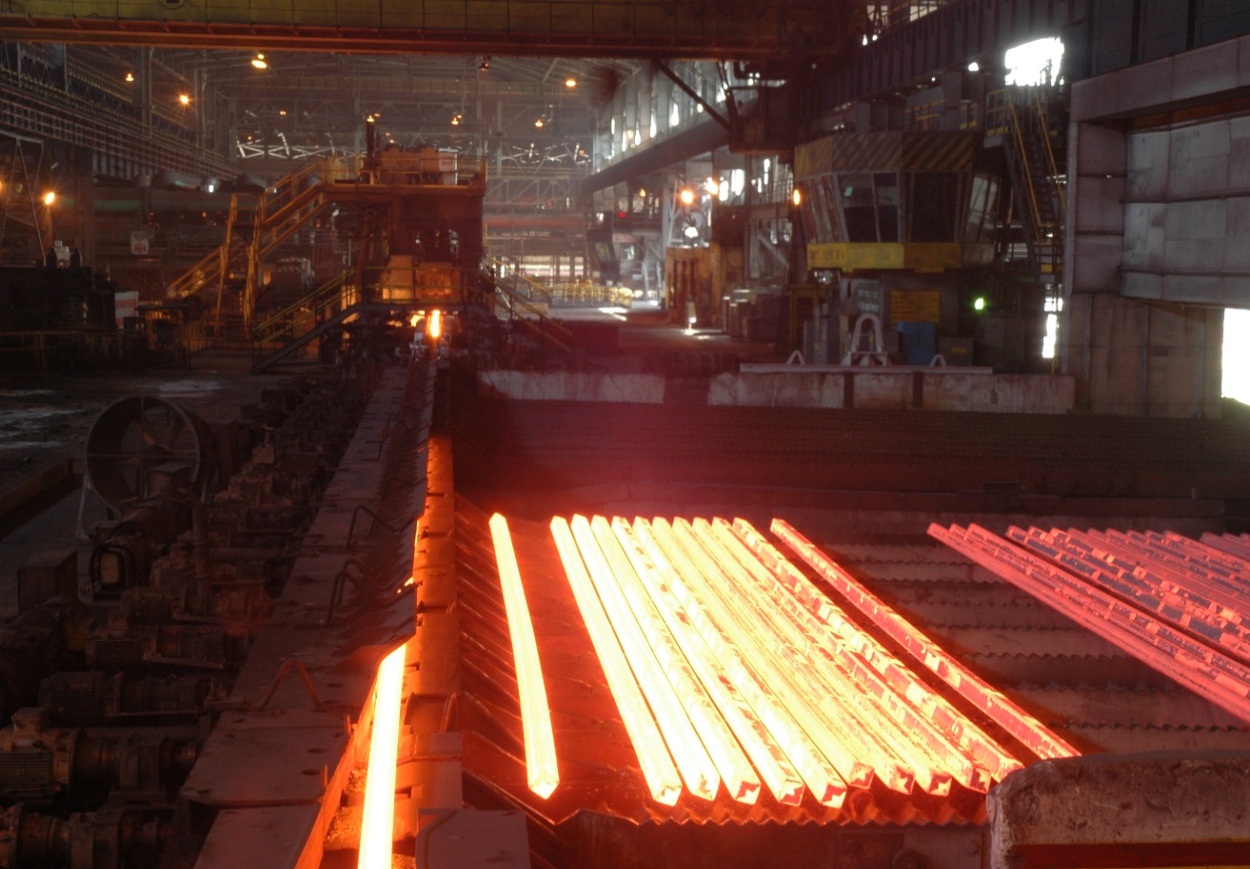 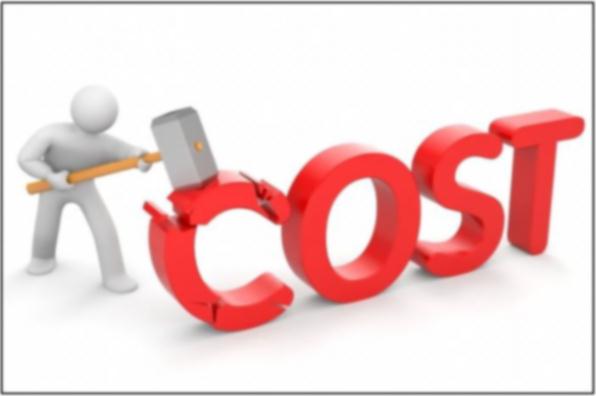 Billets
`37,000/-
Bars
`39,000/-
WRM
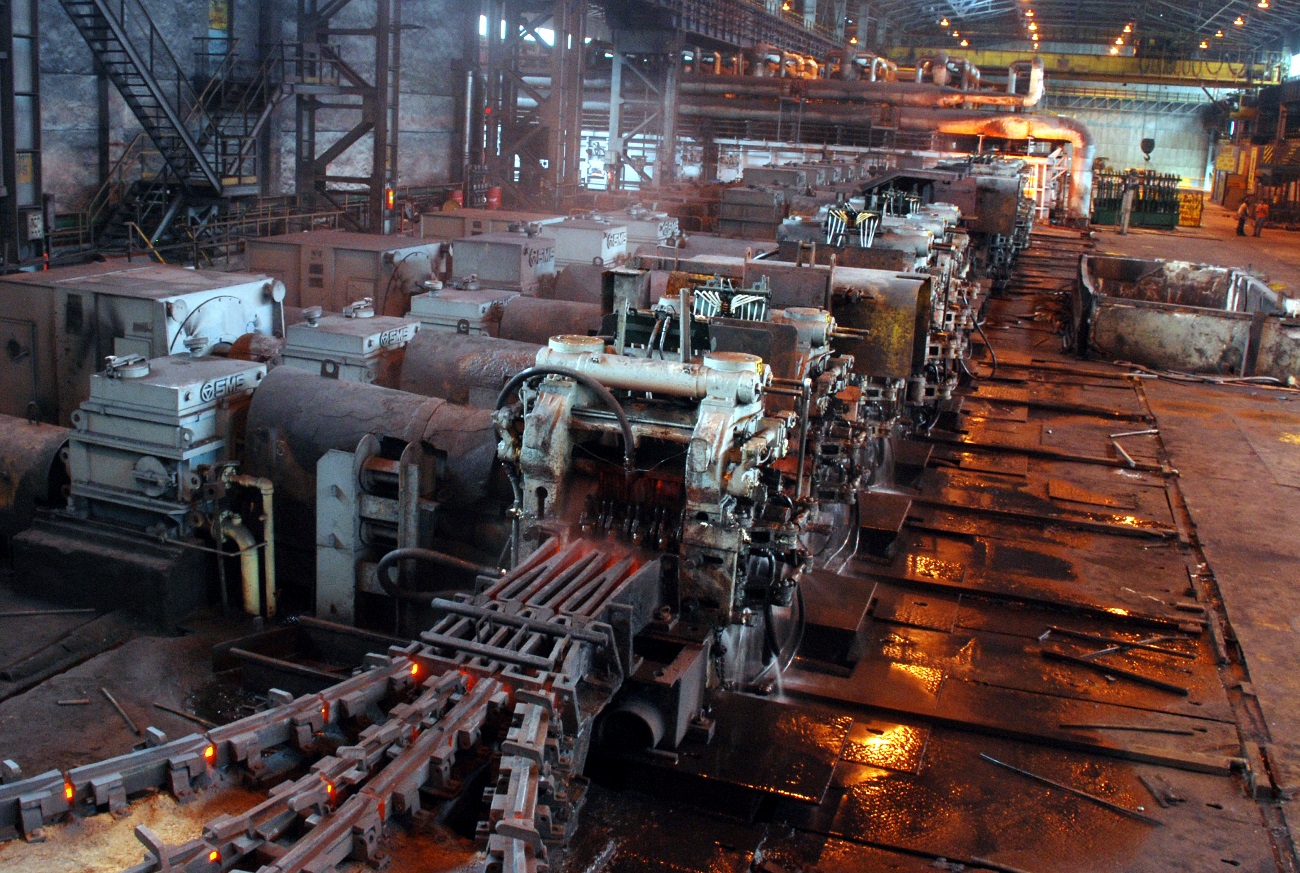 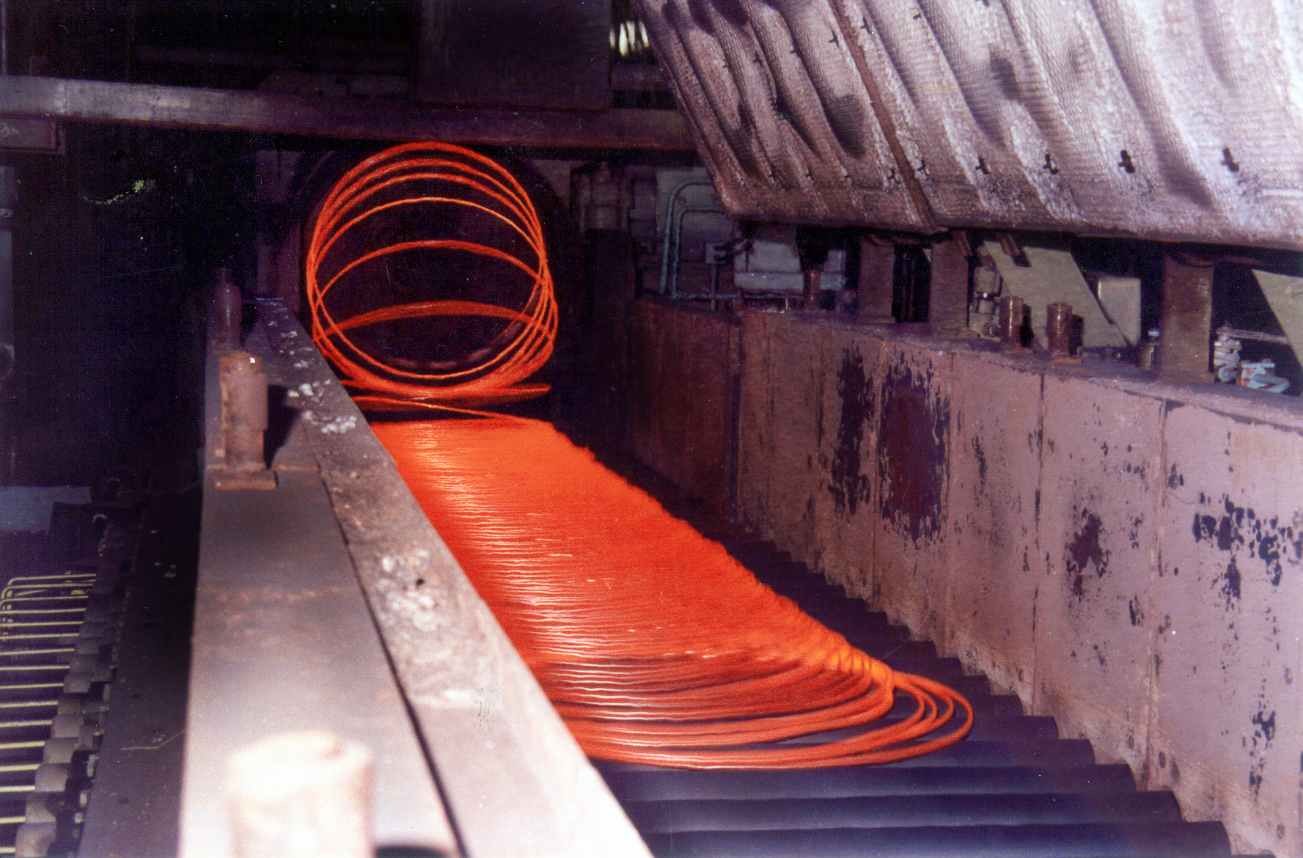 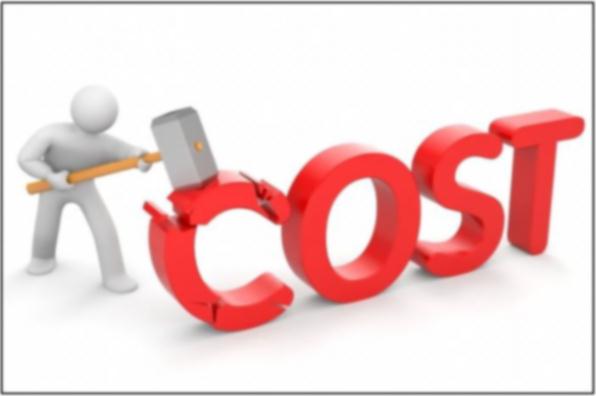 `40,000/-
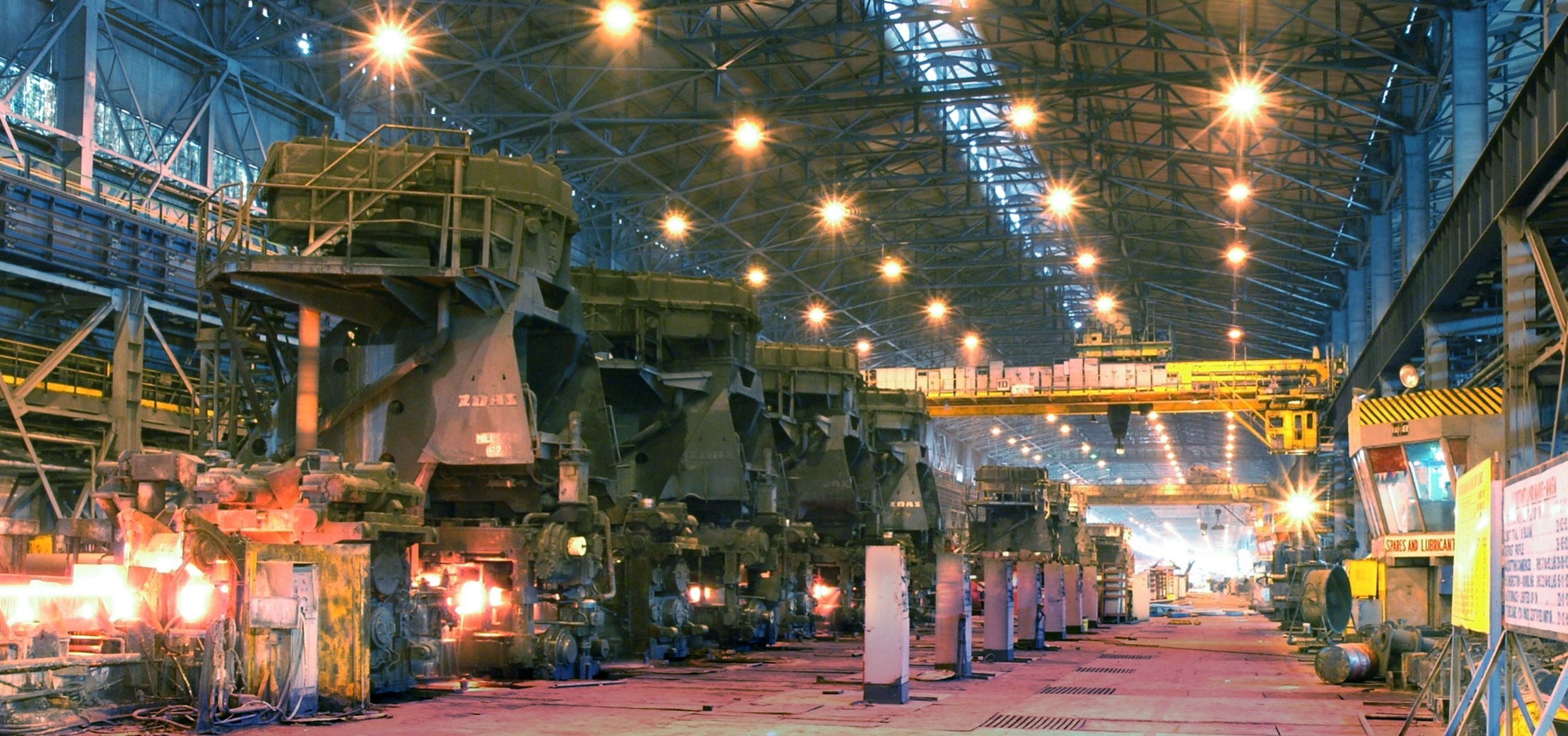 MMSM
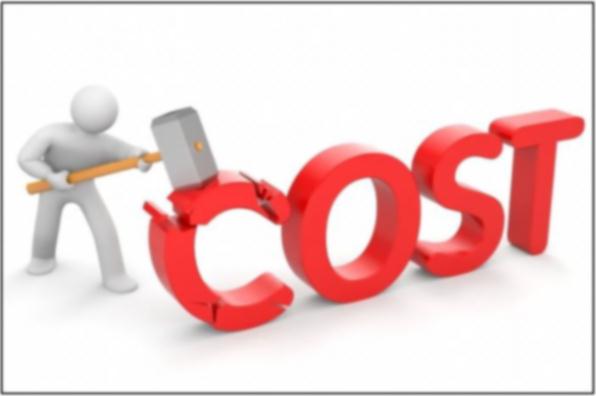 `39,000/-
PRODUCT MIX & APPLICATIONS
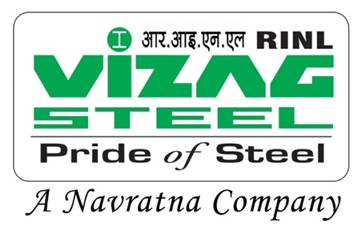 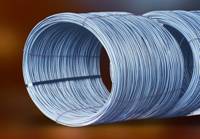 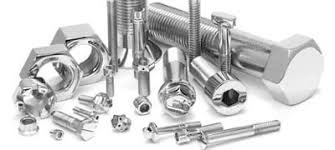 Wire Rods
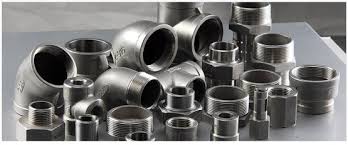 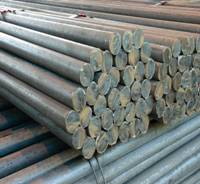 Rounds
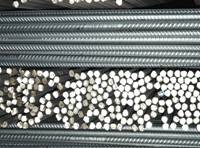 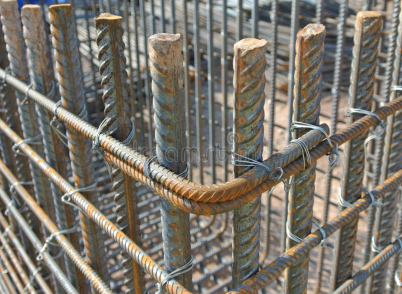 Re-bars
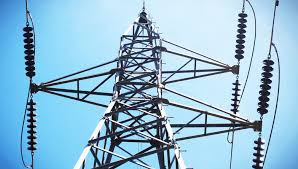 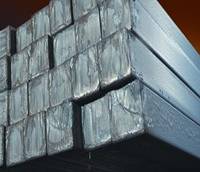 Squares
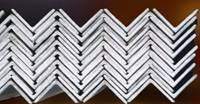 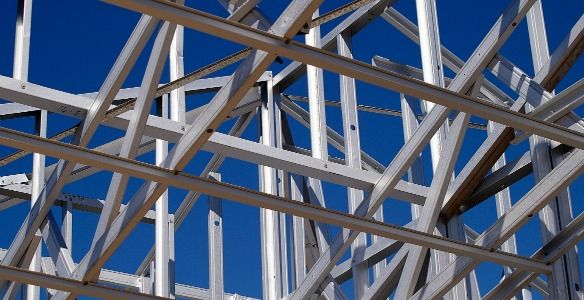 Structurals
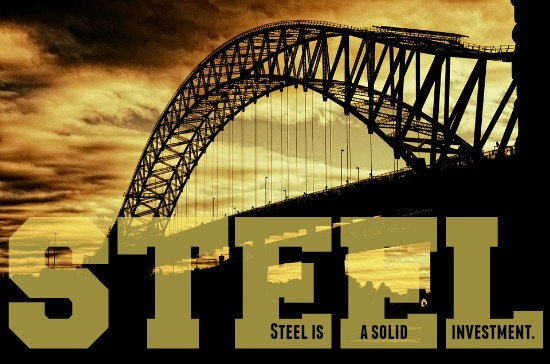 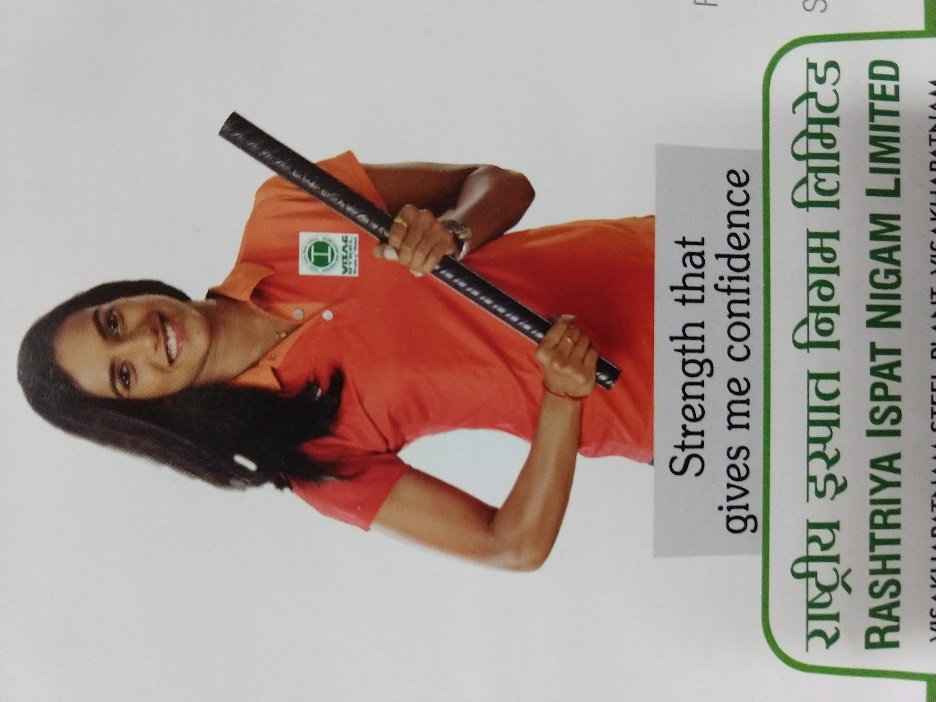 Thank You